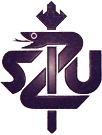 Slovenská zdravotnícka  univerzita
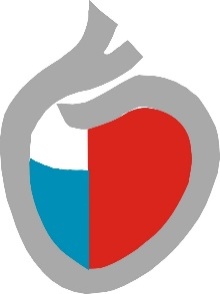 Národný ústav srdcovocievnych chorôb
13. Sympozium PS PC, Lednice 2019
Liečba CTEPH v kazuistikách
Iveta Šimková, Adriana Reptová, Tatiana Valkovičová 
Klinika kardiológie a angiológie LF SZU a NÚSCH a.s., Bratislava
Pavel Jansa, Jaroslav Lindner 
VFN Praha
Irene Lang, Christian Gerges
AKH Viedeň
[Speaker Notes: Dovolim si na kazuistikach prezentovat aktuálne platné liečebné postupy CTEPH, ktoré sú v týchto prípadoch príkladom nadštandardne fungujúcej medzimárodnej kooperacie]
Neliečená CTEPH má hrozivú prognózu
1.0
0.8
0.6
Survival
0.4
mPAP >30 mmHg
5 rokov prežíva len 10%
0.2
0.0
0
200
400
600
800
1000
1200
1400
Aké sú liečebné možnosti?
Observation time (days)
Riedel M, et al. Chest 1982; 81:1518.
[Speaker Notes: The risk of death from right heart failure in patients with undiagnosed or untreated CTEPH is high.

In this study, patients with pulmonary thromboembolic disease with severe chronic pulmonary hypertension (that is, a mean pulmonary artery pressure or mPAP > 30 mm Hg at diagnosis), had a significantly shorter survival time than those patients with pulmonary thromboembolic disease who did not have CTEPH / don´t have relevant PH. Overall, around half of patients with untreated CTEPH did not survive beyond 1 year of diagnosis.

The significant morbidity and mortality related to CTEPH therefore represents a substantial healthcare challenge.]
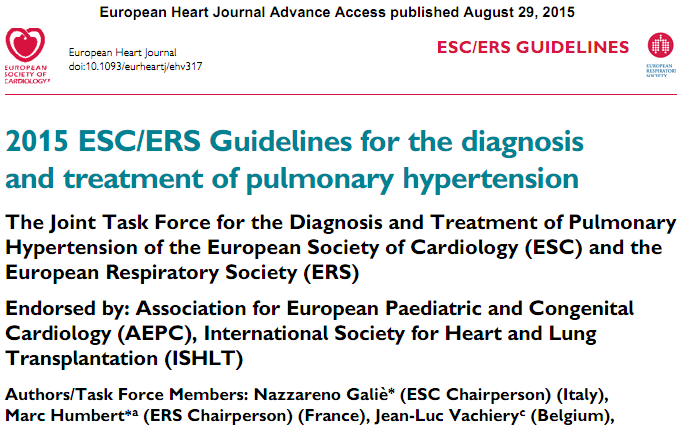 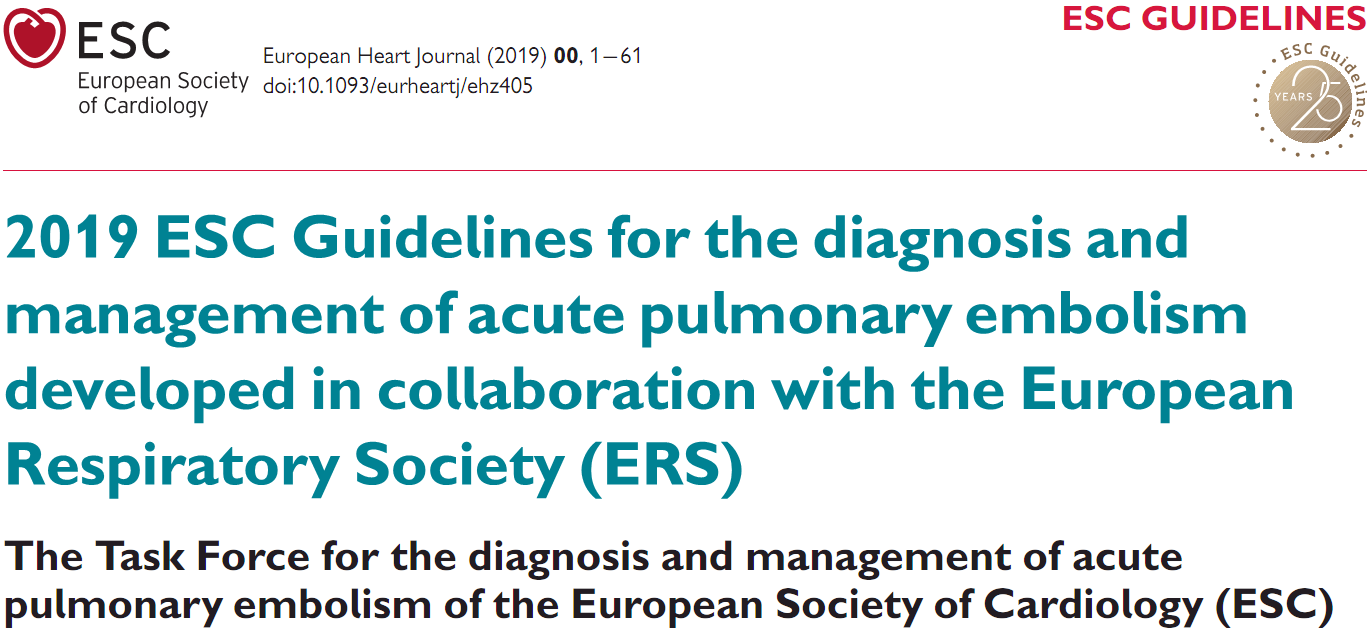 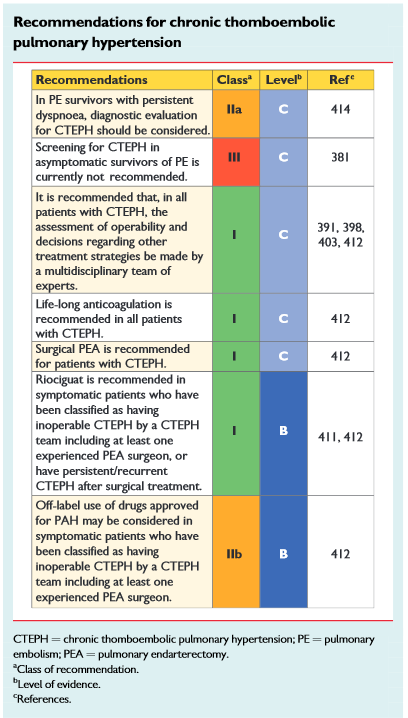 Liečba  CTEPH
doživotná antikoagulačná liečba
antagonisty vit. K s cieľovou INR 2,5 – 3,0
prevencia recidívy PE a prevencia trombóz in situ
zlepšenie hemodynamiky a funkčnej zdatnosti 
definícia CTEPH založená na 3 mesačnej účinnej AK th
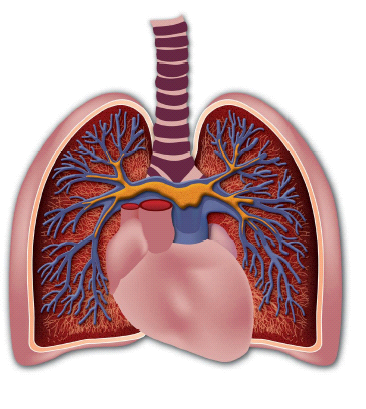 mechanická
funkčná
Liečba  CTEPH zlatý štandard AK th                a
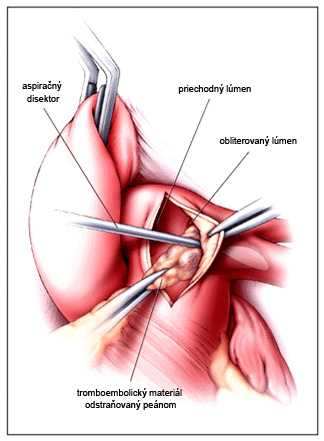 chirurgická IC 
      pľúcna endarterektómia
      

                                                    medikamentózna špecifická IB
• pri chirurgicky dosiahnuteľných léziách
  mechanická zložka
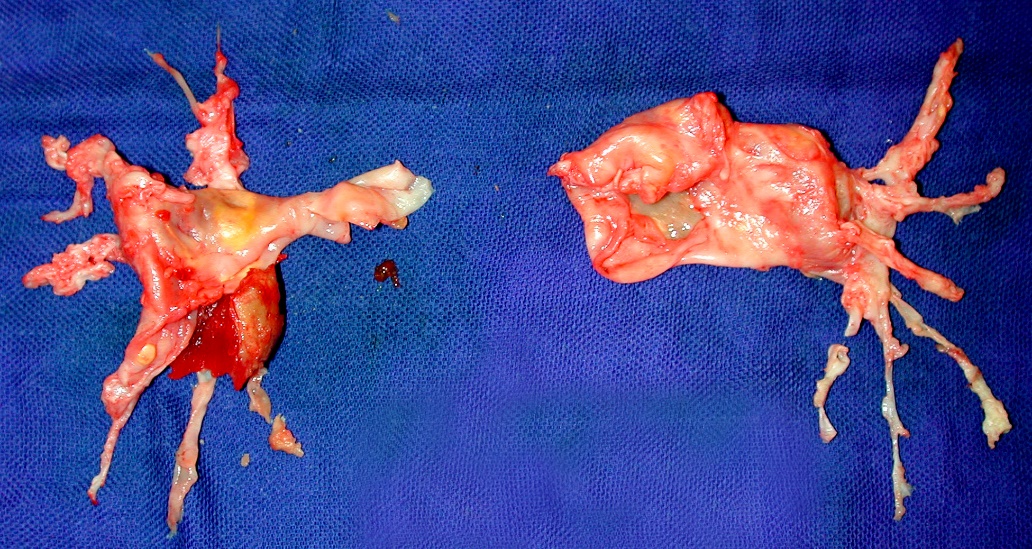 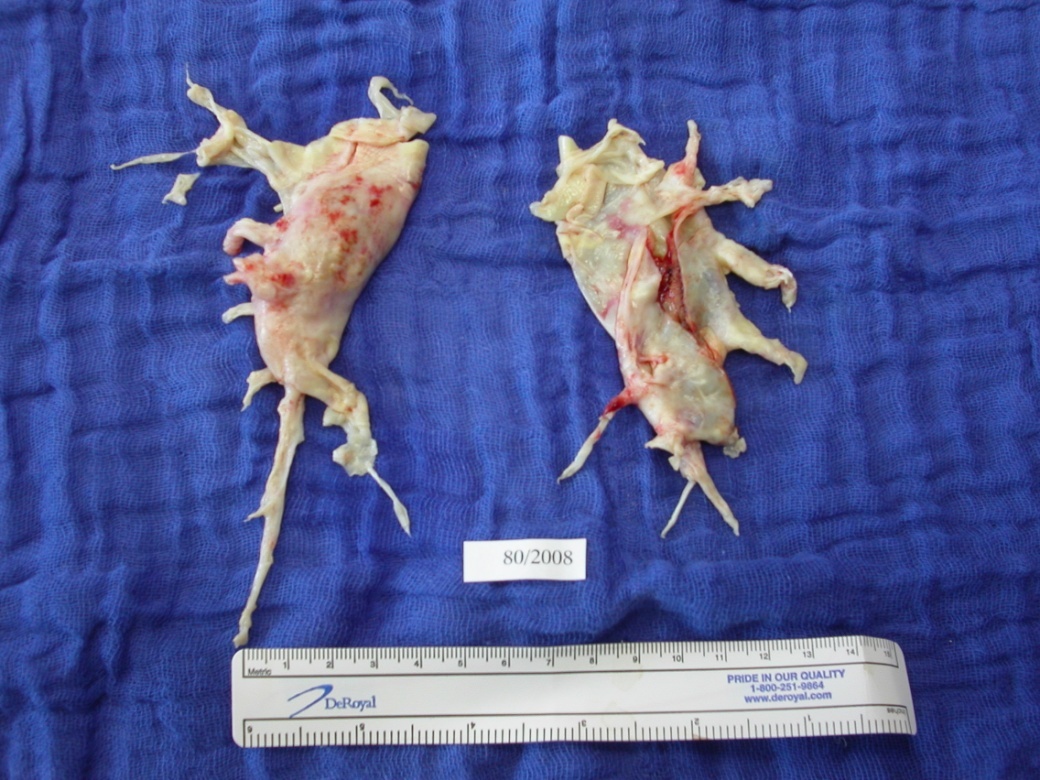 Prípad I: 38 ročný pacient
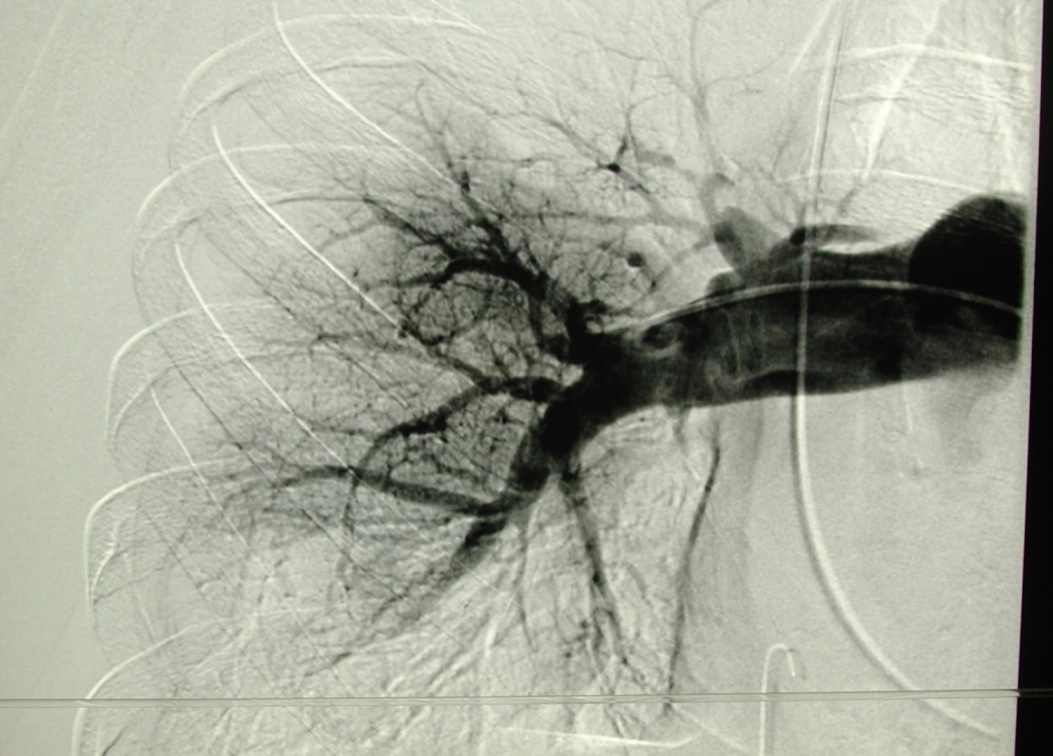 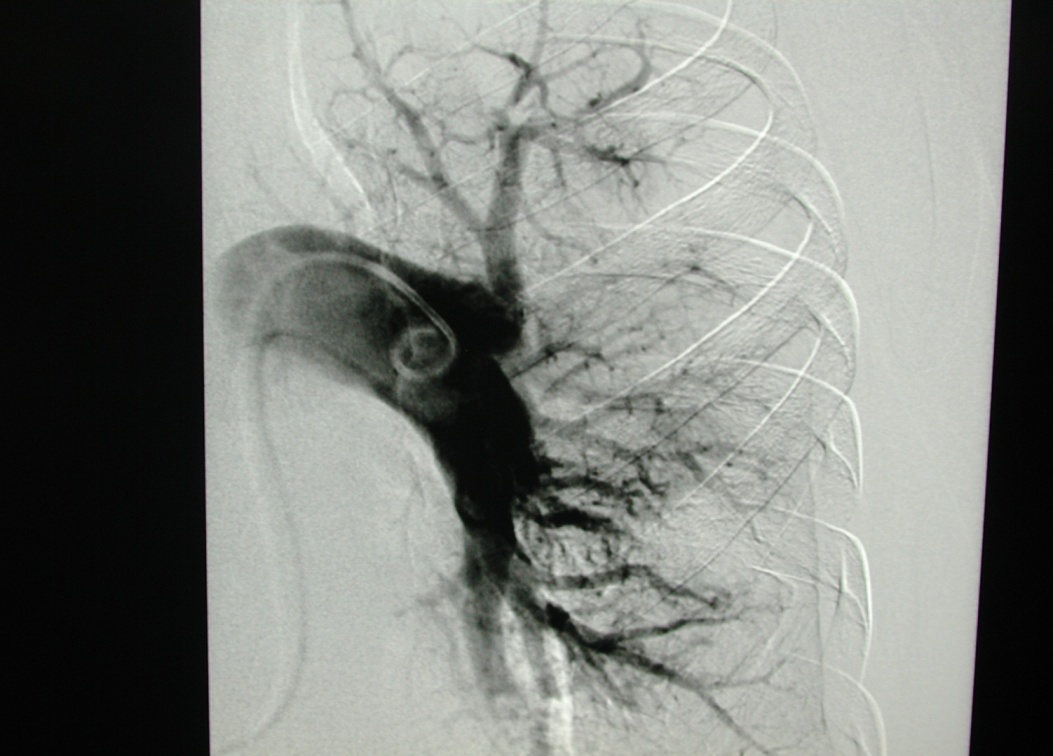 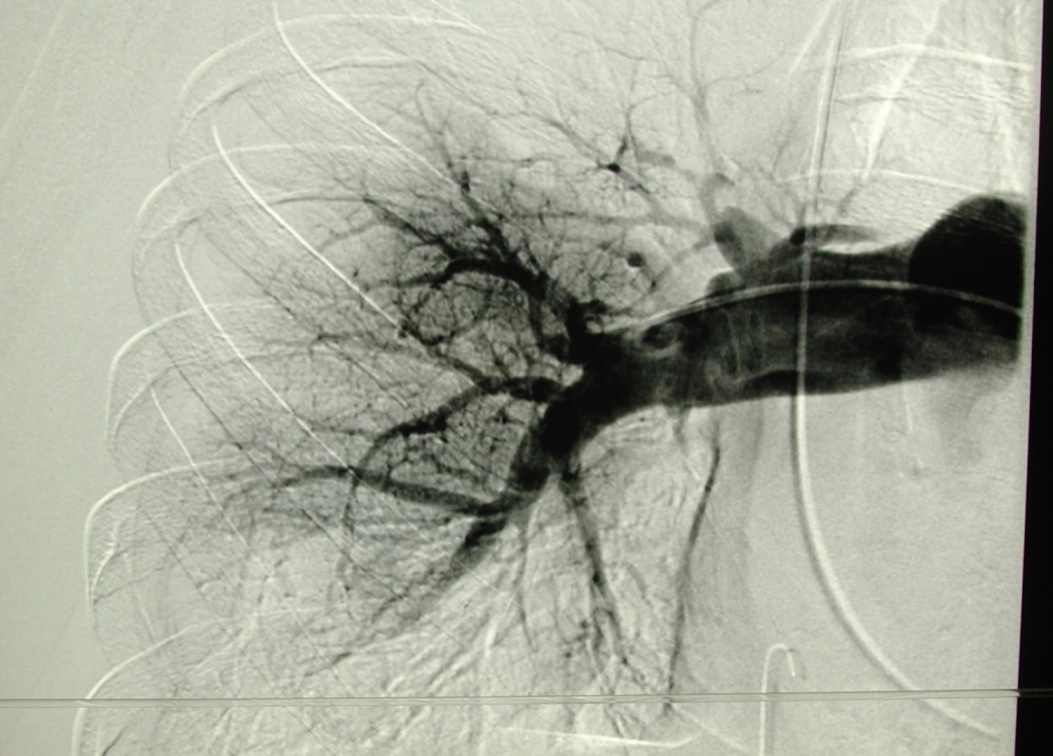 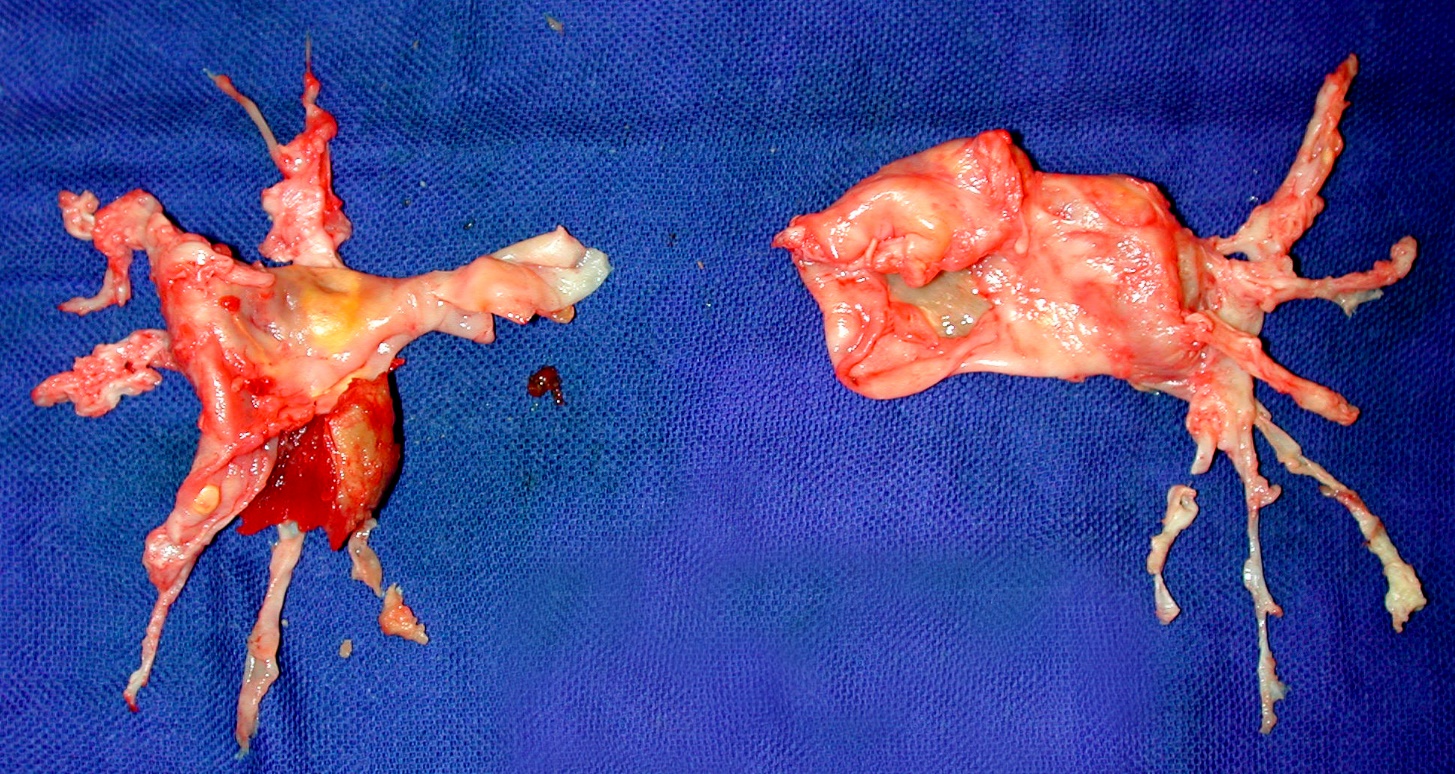 - po opakovanej APE- po HVT F-P bilat.
↑ F VIII, pozit. APA
 6MWD 415m Borg 6
 DSA: bilater. segm. lézie
 CCD: PAP 75/27/44 mmHg
            PCWP 7 mmHg
            PVR 10,9 W.j.                      ↓
     
 ťažká CTEPH, WHO III                      ↓
     indikovaná PEA
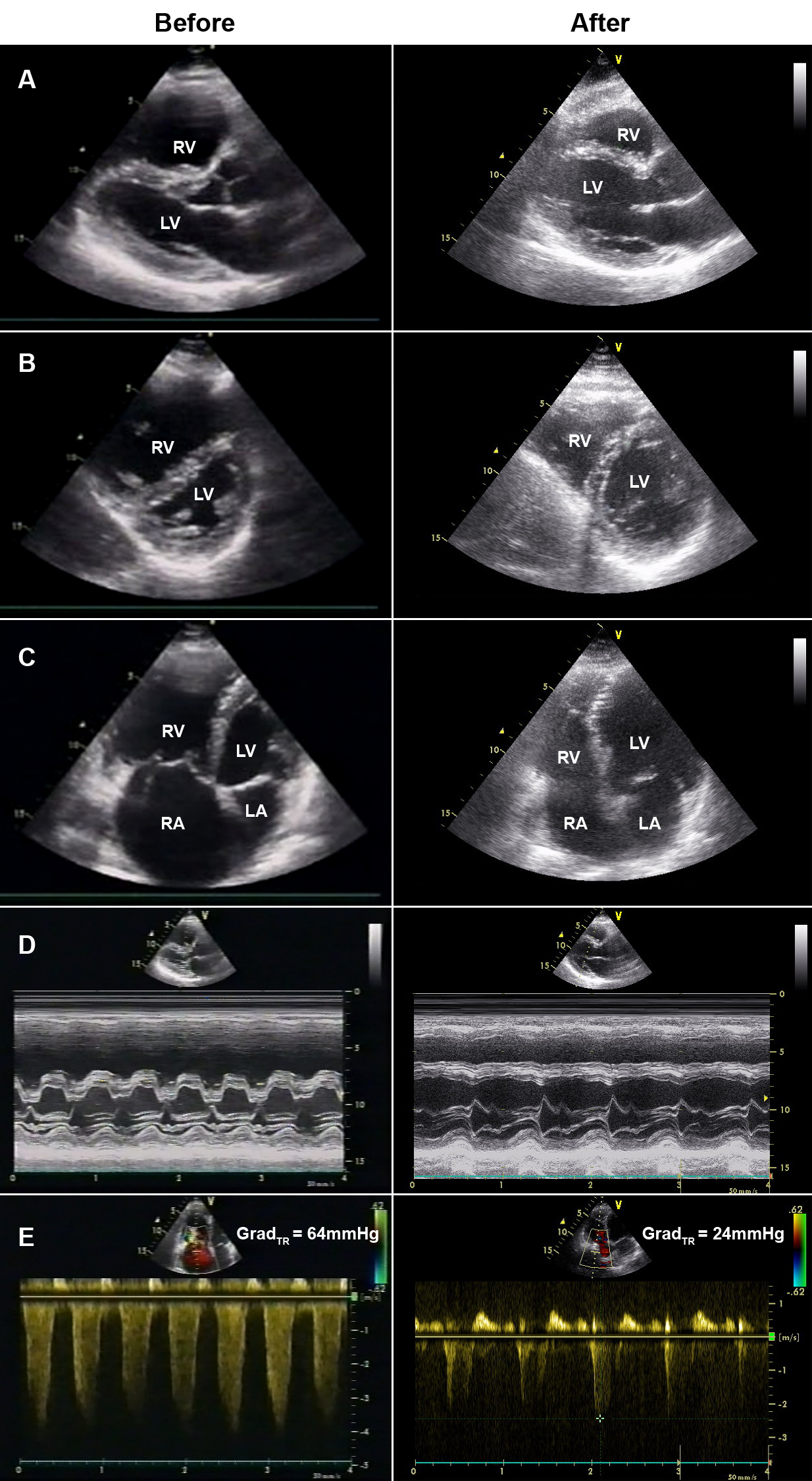 pred PEA                  po PEA
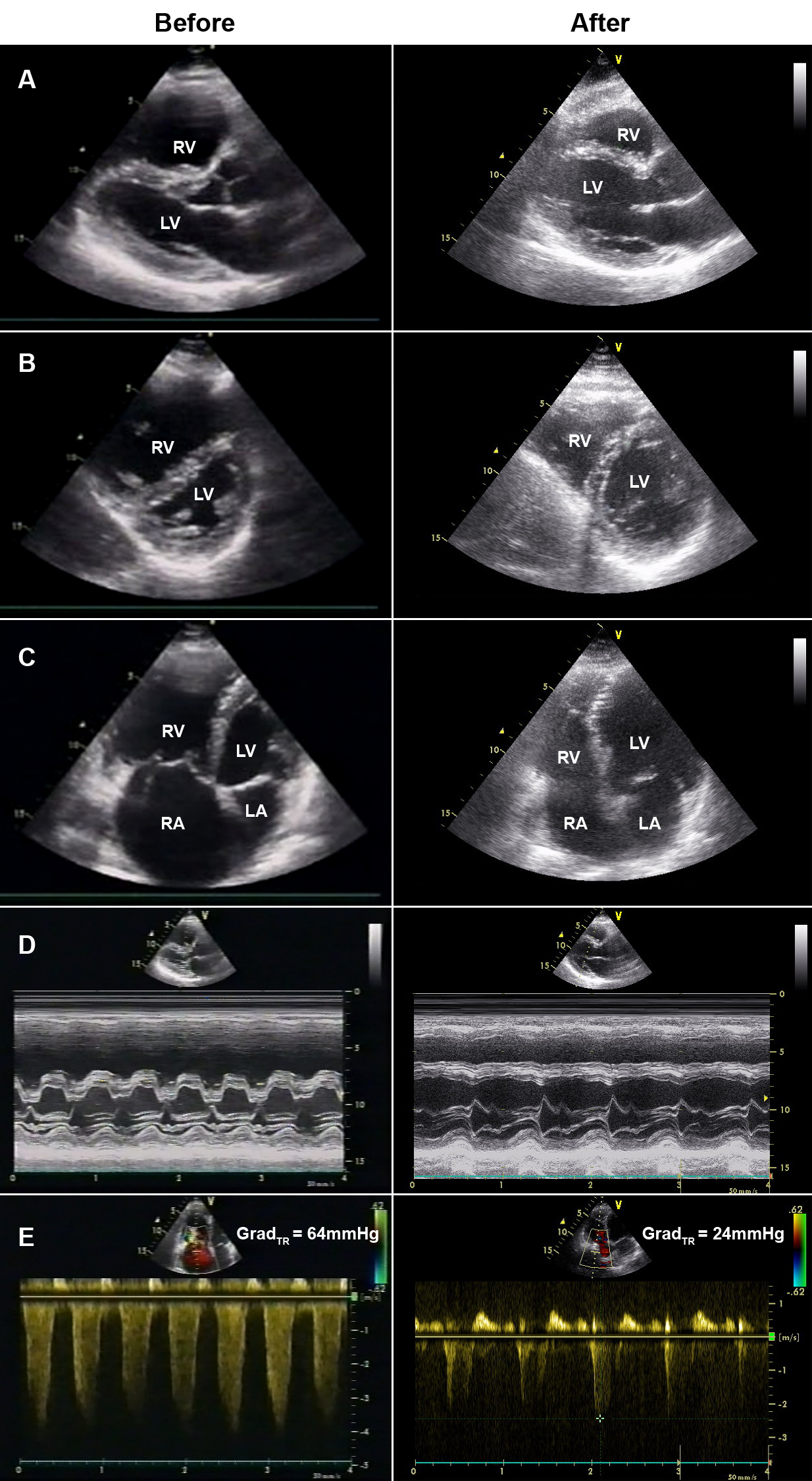 po PEA úplná reverzibilita tlakového preťaženia PK a PH
kuratívny efekt PEA
[Speaker Notes: prakticky normalizácia tlaku v pľúcnom riečisku (, regresia echokardiografického obrazu preťaženia pravej komory, vymiznutie trikuspidálnej regurgitácie, ústup subjektívnych ťažkostí a klinických prejavov pravokomorového zlyhávania a signifikantné zlepšenie funkčnej výkonnosti  (Obr.1, Graf 1 a 2). Obaja pacienti  sa v priebehu 3 mesiacov vrátili k pôvodnému povolaniu.]
Reverzibilita preťaženia RV po PEA
pred
po
[Speaker Notes: The complete disapearance of PH, RV overload
Nicméně výrazný pokles či odstranění plicní hypertenze vede k významnému zmenšení trikuspidální regurgitace, zvláště je-li tato podmíněna anulární dilatací, což platí především pro nemocné s chronickou tromboembolickou plicní hypertenzí [42].]
PEA zlepšuje hemodynamiku a symptomatológiu
PAP po PEA
Záťažová kapacita po PEA
6MWD / m
mmHg
p<0.0001
p<0.0001
515
80
409
309
40
signifik. regresia diametra PK, AP, zlepšenie funkcie PK, NYHA 3,4  1,6                N=42
Šimková I, et al. CTEPH:Outcome in Medical and Surgical Tretment. CVD Prevention and Control 2009.
Prežívanie operovaných a neoperovaných pacientov
PEA významne zlepšuje prognózu
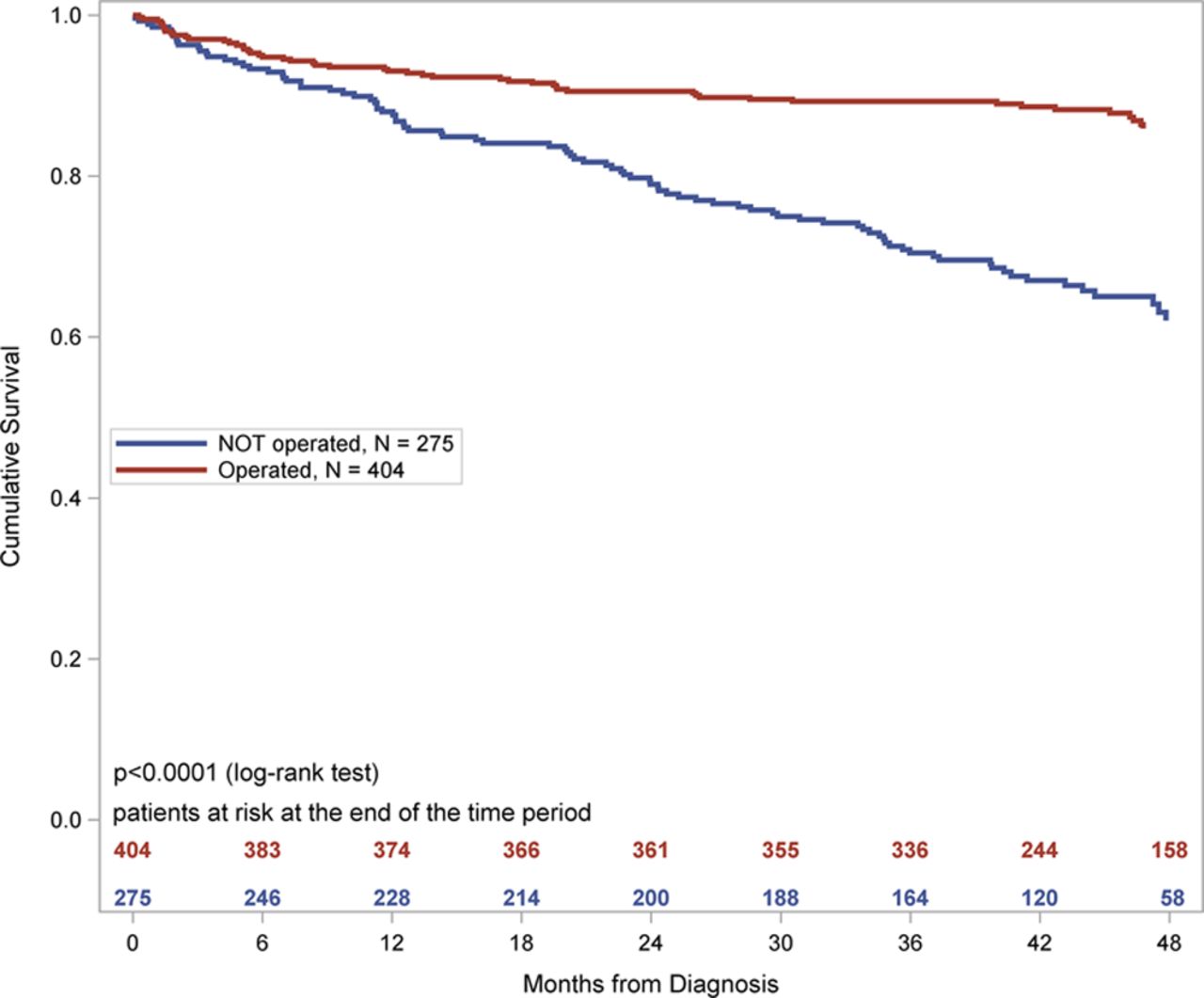 Delcroix,.. Jansa,...Šimková et al. Circulation 2016;133:859-871
Avšak
- 35 – 40% pacientov je nevhodná na PEA distálne lézie, komorbidity
-   cca 35% pacientov po PEA má perzistujúcu PH
Pepke-Zaba et al, Circulation 2011; Fedullo et al, AJRCC 2011
[Speaker Notes: Kaplan–Meier estimates of survival from date of diagnosis in operated and not-operated CTEPH patients. CTEPH indicates chronic thromboembolic pulmonary hypertension.]
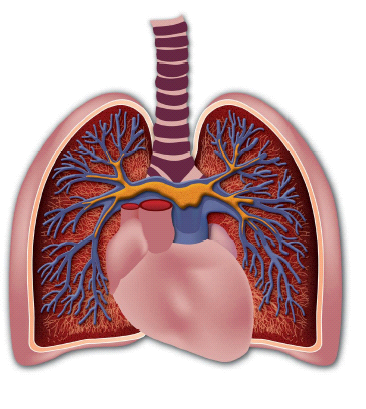 mechanická
funkčná
Liečba  CTEPH
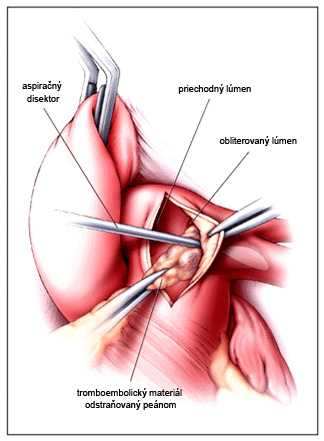 chirurgická 
      pľúcna endarterektómia
      

                                                    medikamentózna špecifická
• pri chirurgicky dosiahnuteľných léziách
          mechanická zložka


• pri reziduálnej PH po endarterektómii 

• pri inoperabilnej forme CTEPH

         funkčná zložka
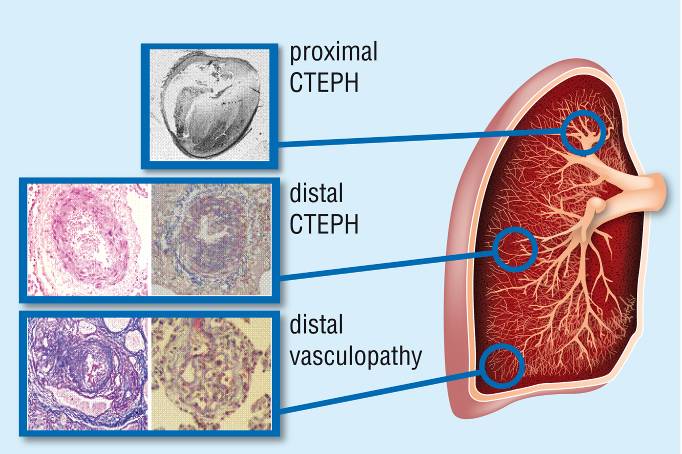 PAH
Aktuálna koncepcia liečby CTEPH        založená na analógii     s periférnou artériopatiou                    PAH
PAH „špecifická liečba“:
                                                          
                  - početné nekontrolované štúdie epoprostenol1-4, bosentan5-9, 
                                                                                                                   sildenafil10-11, treprostinil 12, riociguat 13
                  - RKŠ bosentan14, sildenafil15,macitentan, treprostinil, riociguat16

               hemodynamický a klinický beneﬁt u inoperabilnej CTEPH 
                                                         alebo perzistentnej PH po PEA
1. Nagaya et al Chest, 2003; 2. Bresser et al ERJ 2006; 3. Scelsi et al. Ital Heart J 2004; 4. Cabrol et al JHLJ 2006; Bondermann et al, Chest 2006; 6. Hoeper et al Chest 2008; Hughes et al, Thorax 2008; Hughes et al. ERJ 2007; 9. Seyfarth et al. Respiration 2006; 10. Ghofrani et al AJRCCM 2003; Reichenberger et al, ERJ 2007; Skoro-Sayer et al. Thromb Haemostat 2007; 13. Ghophrani et al. ERJ 2010; 14. Jais et al. JAAC 2008; 15. Suntharalingam et al. Chest 2008; 16. Ghofrani et al. NEJM 2013.
[Speaker Notes: Na com je založená tato moderna koncepcia
Na analógii ...
Pre distalnu formu CTEPH sa pre PAH špecifická liečba sa testovala v početných nekontolovaných štúdiách a v 3 RKŠ
Išlo o 3 základne triedy špecifických liekov]
RKŠ 
Sumár hemodynamického efektu
BENEFIT       bosentan        66              778±323       -146                  -19%

SILDENAFIL sildenafil     9                814±385      - 179 ±245             - 22%

CHEST-1       riociguat       151             791±432      -226 ±248            - 29%

MERIT          macitentan     40            929 ±380      223 ±120               - 24%

CTREPH         treprostiil      48            845 ±385      214 ±324                 - 25%
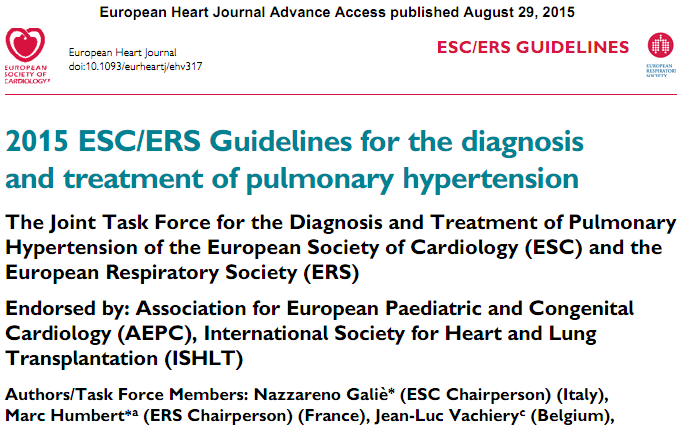 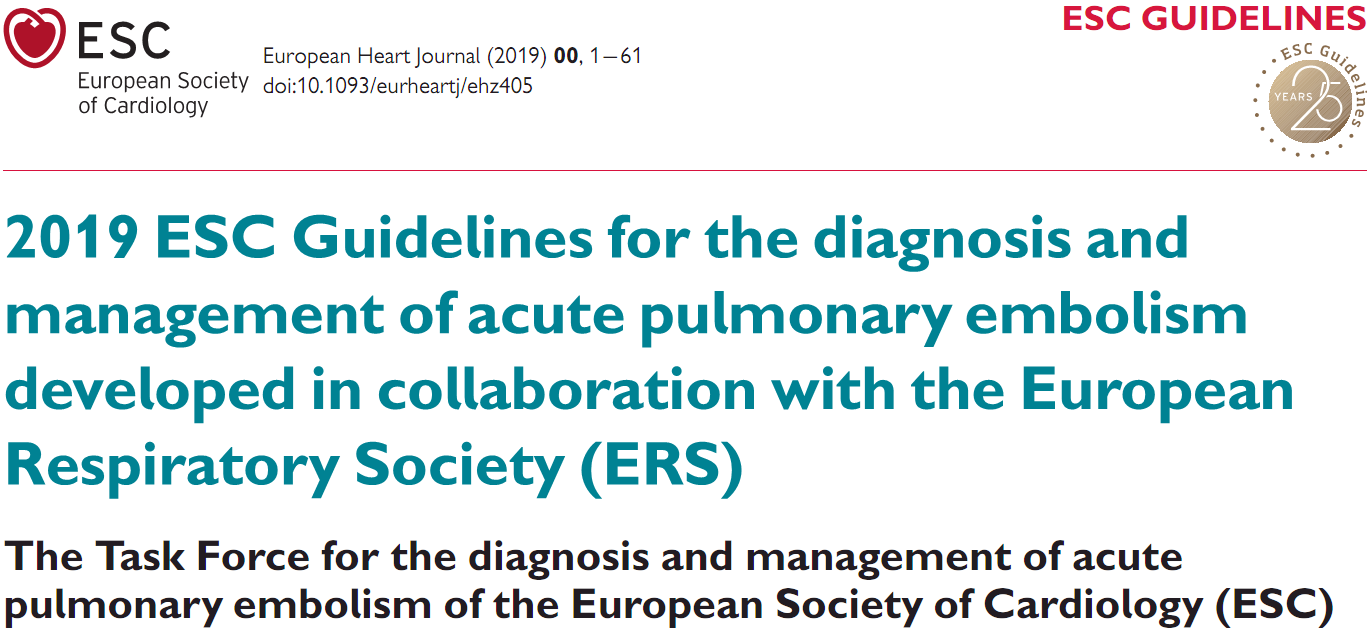 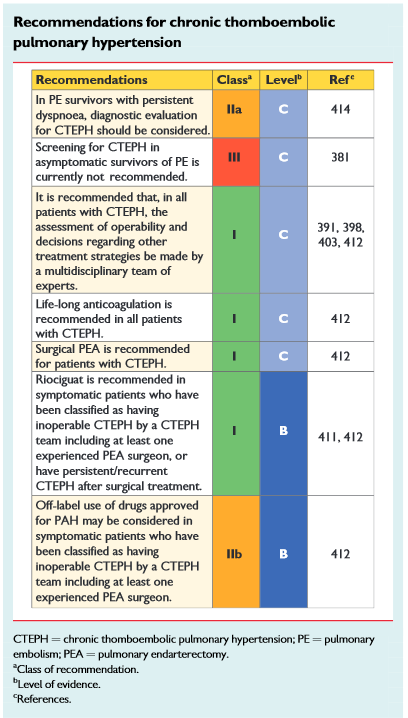 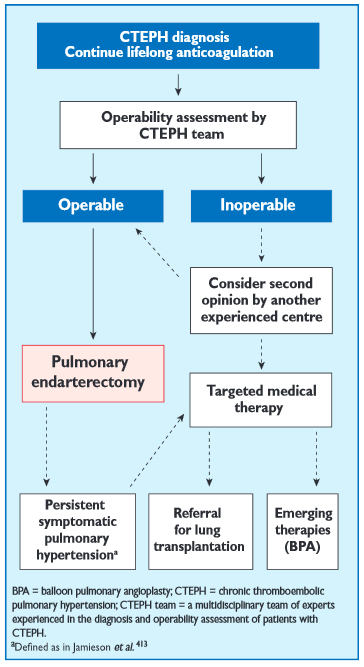 Trieda IIb: môže sa zvážiť u pacientov 
netolerujúcich inú liečbu, resp. 
vyžadujúcich kombin. liečbu
Guidelines reviewers: ...Iveta Simkova (Slovakia)...
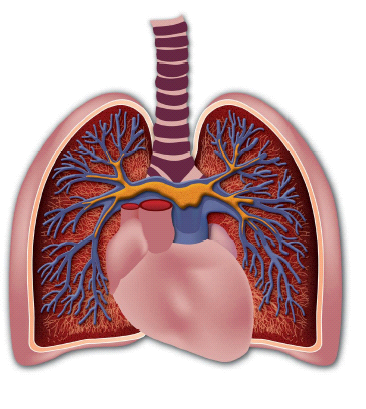 mechanická
funkčná
Liečba  CTEPH
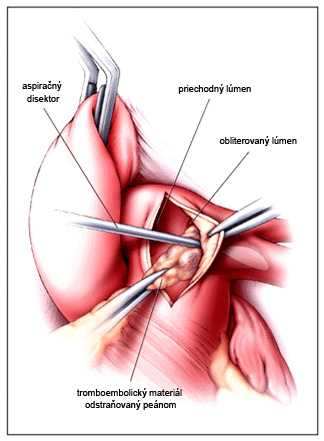 chirurgická 
      pľúcna endarterektómia
      

                                                    medikamentózna špecifická
• pri chirurgicky dosiahnuteľných léziách
          mechanická zložka


• pri reziduálnej PH po endarterektómii 

• pri inoperabilnej forme CTEPH

         funkčná zložka
Prípad II 
28r. pacientka s reziduálnou PH po PEA
St.p. APE
           - s extenzívnymi perfúznymi  defektmi, 
           - s pretrvávaním ťažkej PH napriek adekvátnej      
               antikoagulačnej liečbe

Trombofília: mutácia génu pre Fbg a PAI

        homozygot Fbg G455A, heterozygot PAI 1 4G/5G, GpIA C807T


      →   suspekcia na CTEPH
.......
NT proBNP 2008 pg/mL

   Echokardiografia 
- dilatácia PK 52-39-80/ 29mm 
- dysfunkcia PK TAPSE 14 mm, FAC 35%, S 10cm/s
- D shape: IE 45/24 mm 
- TR ťažká, reg. grad. 110mmHg
- VCI 23mm, bez respir. variability
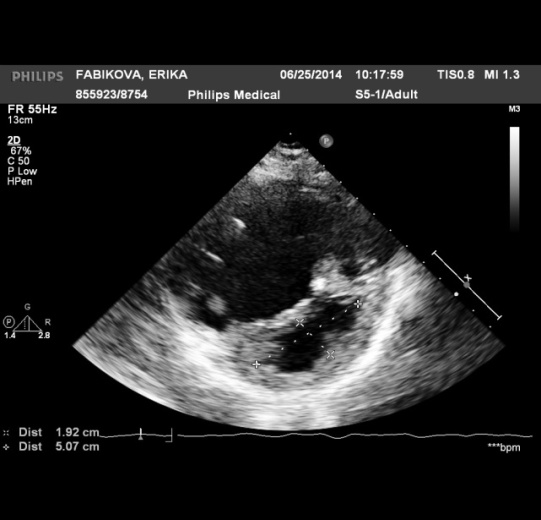 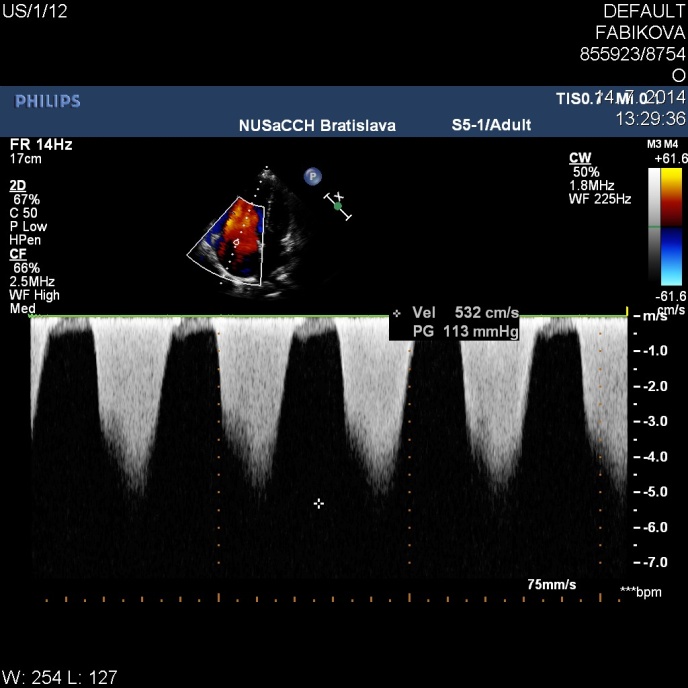 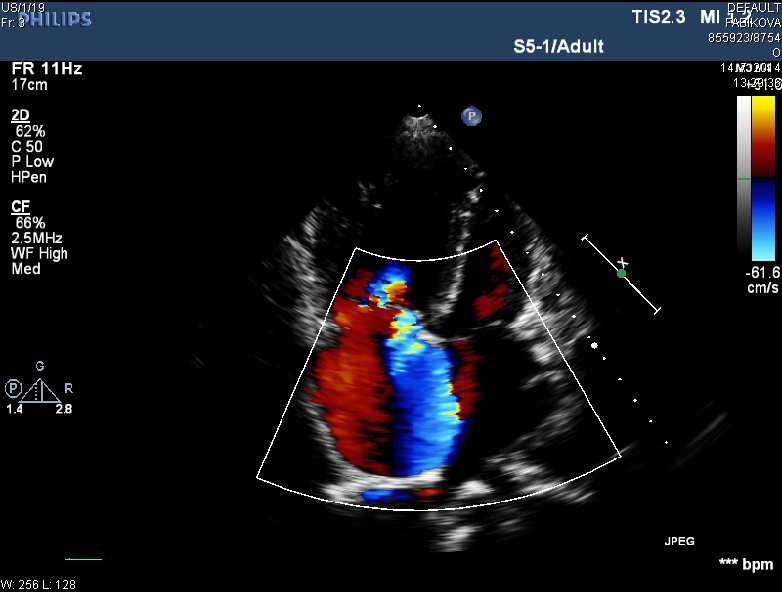 [Speaker Notes: LAx PK 37 mm, 4CA PK/ ĽK 52-39-80/ 29 mm
D tvar, IE 45/24 mm, paradoxný pohyb IVS
TAPSE 14 mm, FAC 35%,]
DSA Pulmoangiografia – obraz CTEPH
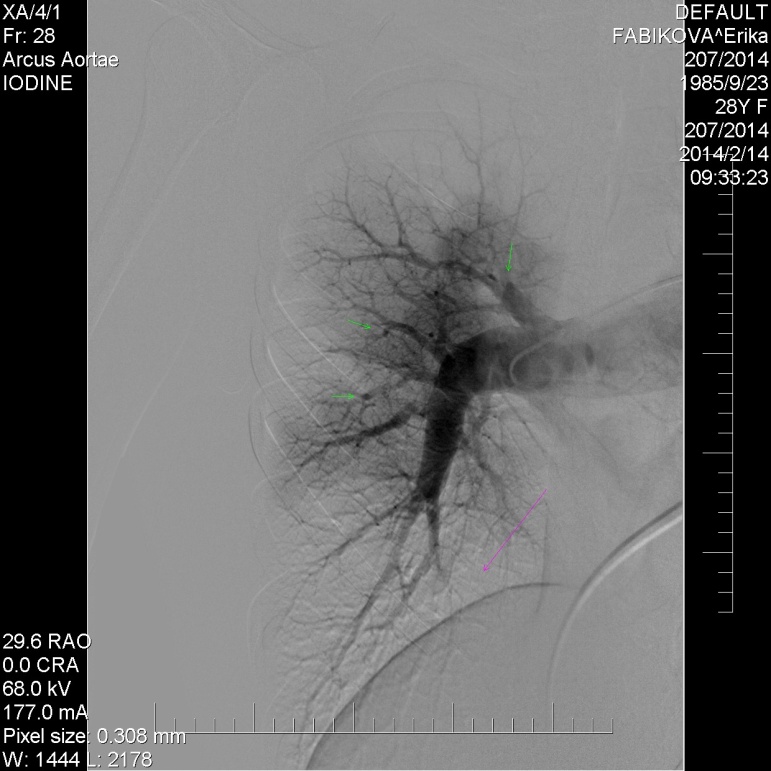 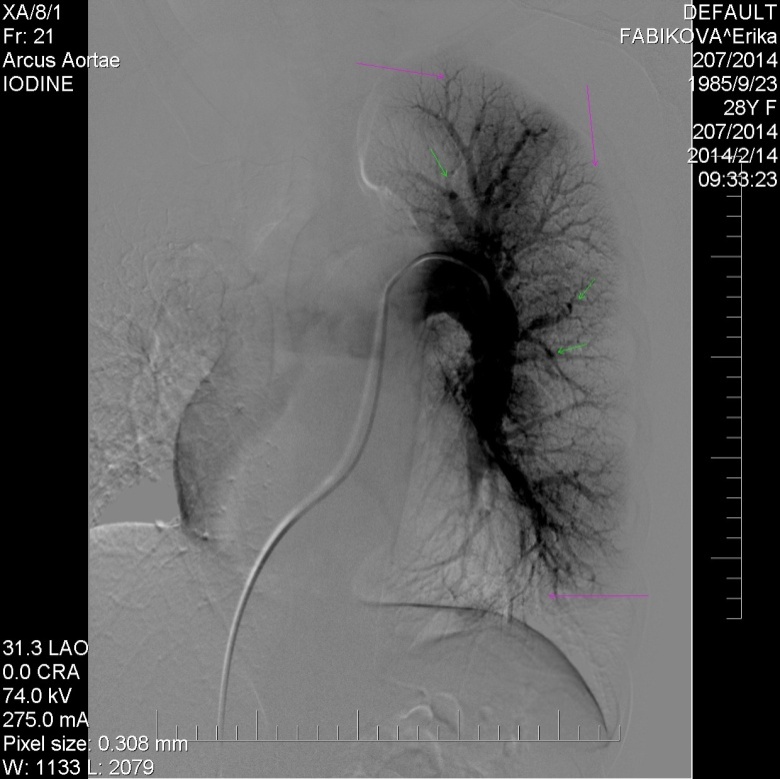 Right: 
Segmental obliteration of PA upper and middle lobe
Subsegmental obliteration of lower lobe
Left:
Segmental obliteration of middle lobe
Subsegmental obliteration of upper and lower lobe
Bilaterálne multifokálne segm. a subsegm. obliteraterácie
[Speaker Notes: Compatible with scintigraphy]
Pravostranná katetrizácia
PAP s/d/m 95/43/63 mmHg
PAW 5 mmHg
CO 3,9 l/min
CI 2,2 l/min/m2
TPG 58 mmHg
PVR 14,9 W. j.
ťažká prekapilárna PH
DIAGNÓZA: 

CTEPH, mPAP 63 mmHg, NYHA/WHO III –IV
indikovaná na PEA, 
liečba: warfarin + predOP epoprostenol
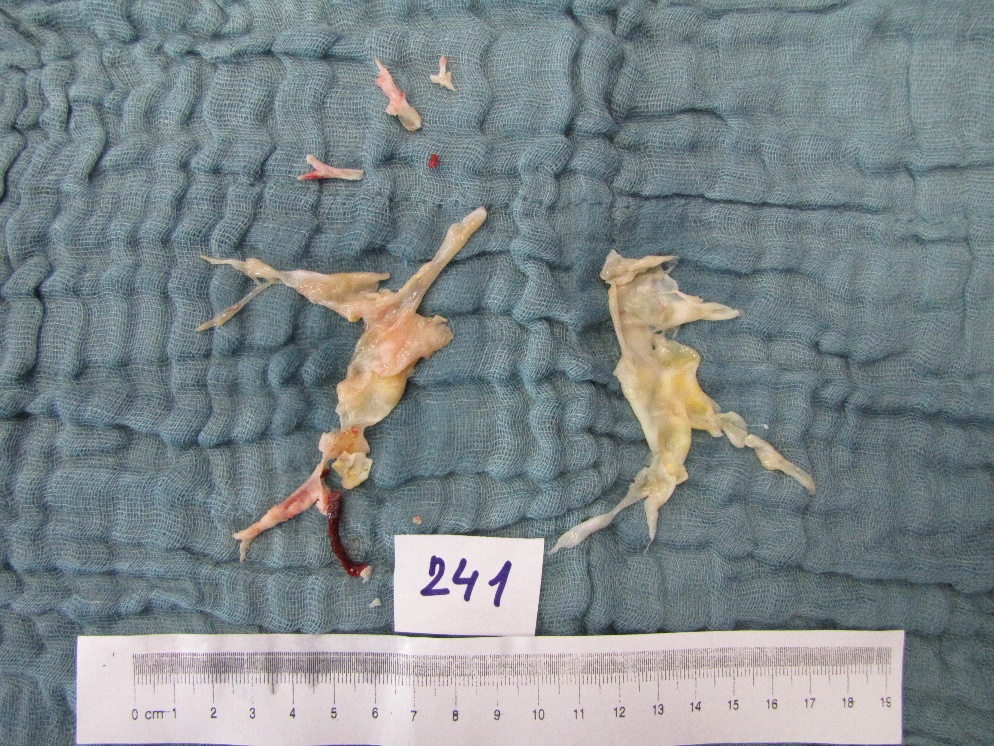 PEA 29.7.2014 VFN Praha
PEA:
vpravo kompletná PEA
vľavo PEA problematická = inkompl.
relevantná periférna arteriopatia
perzistujúca PK dysfunkcia → pokračovanie epoprostenolu s prechodom na sildenafil 

RHC: reziduálna prekapilárna PH po PEA
pre PEA:PVR 14,8 WU, mPAP 65 mmHg, CI 1,7 l/m2
post PEA:PVR 3,1 WU, mPAP 49 mmHg, CI 3,6 l/m2
[Speaker Notes: Pressure in PA dicreased, but not relevant, But the improvement of CI was impressive
 Posílám dalpší plicnici ze Slovenska hodně periferní s relativně čerstvým trombem - vypadá ja embolus ale mohl být i za uzávěrem.]
Priebeh ochorenia 
28r. pacientka s reziduálnou PH po PEA
s riociguatom:
2008
1980
2000
NTproBNP
riociguat
PEA
6MWD predĺžená: + 98m
Najvýznamnejšia zmena bola po 6 M liečby riociguatom
sildenafil
6MWD
riociguat
NTproBNP normalizácia
[Speaker Notes: The most relevant change was in 6 M
What could not be achieved by sildenafil tretment]
Efekt pretrváva 5. rok
s riociguatom:
S wave
PEA
RV FAC
PEA
riociguat
riociguat
PK funkcia a veľkosť kompletne normaliz.
PEA
PEA
TR gradient normalizov.
riociguat
RV size
riociguat
Tr grad
[Speaker Notes: RV dysfunction enhanced, is progressing despide sildenafil]
Liečba riociguatom                                               6M liečba  
                                          N=25 
                                                       N=7 postPEA
zlepšenie
          NYHA/WHO 

          3 → 2 → 1,5
zlepšenie záťažovej kapacity 
                 6MWD 
       
       333 → 435 → 599 m
signifikantný pokles
NT-proBNP 
  2185 → 1602 → 1003 ng/l
zlepšenie funkcie PK
 FAC      35 → 44% 
 vlna S  9,2 → 12,5 cm/s
zlepšenie D-tvaru ĽK 
                 IE ĽK
       
      1,48 →1,32 →1,31
Špecifická liečba CTEPH
Riociguat je jediná odp. liečba v triede IB u inoperabilnej CTEPH a reziduálnej PH
V súlade s výsledkami EBM (štúdia CHEST) aj v našom súbore významné zlepšenie:
 výkonnosti: 
       trieda NYHA, 6MWD 
 laboratórnych aj 
     echokg markerov
Efekt 6M špecifickej th riociguatom:

6MWD: 333→599m
NYHA/WHO: 3,0→1,5
NTproBNP: 2185→1003 ng/l 
IE ĽK: 1,5→1,3 
funkcia PK: 
            FAC  35 → 44% 
            vlna S  9,2 → 12,5 cm/s 
reg. Tr grad: 85→76mmHg
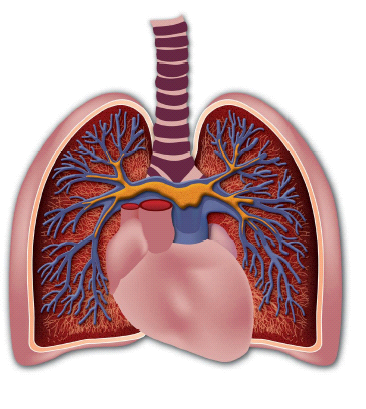 mechanická
funkčná
Liečba  CTEPH
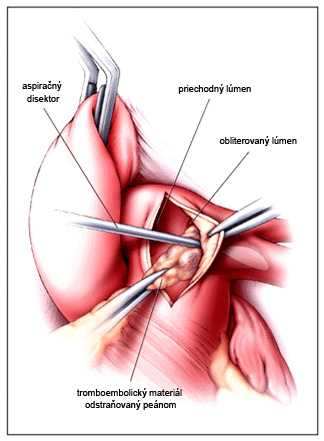 chirurgická 
      pľúcna endarterektómia
      

                                                    medikamentózna špecifická
• pri chirurgicky dosiahnuteľných léziách
          mechanická zložka


• pri reziduálnej PH po endarterektómii 

• pri inoperabilnej forme CTEPH

         funkčná zložka
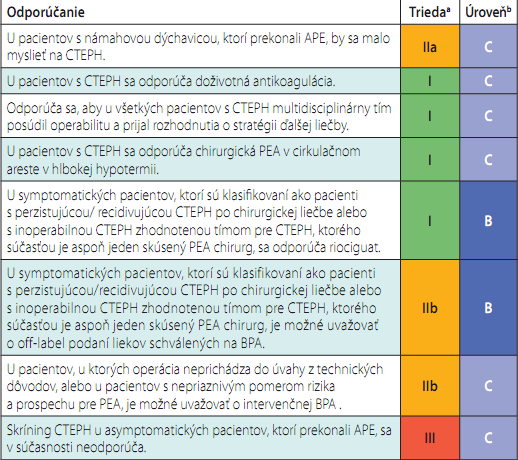 PAH
Inoperabilný pacient – th modality dľa Odporúčaní vyčerpané možnosti konzervatívnej liečby:
trieda I    – PEA: kontraindikovaná
trieda I    – dôsledne antikoagulovaný
trieda I    – riociguát podávaný v plnej dávke 3x2,5mg
...........
trieda IIb – do kombinácie pre PAH schválená liečba
trieda IIb – BPA
Kombinačná liečba: riociguat + PAH špecifická th
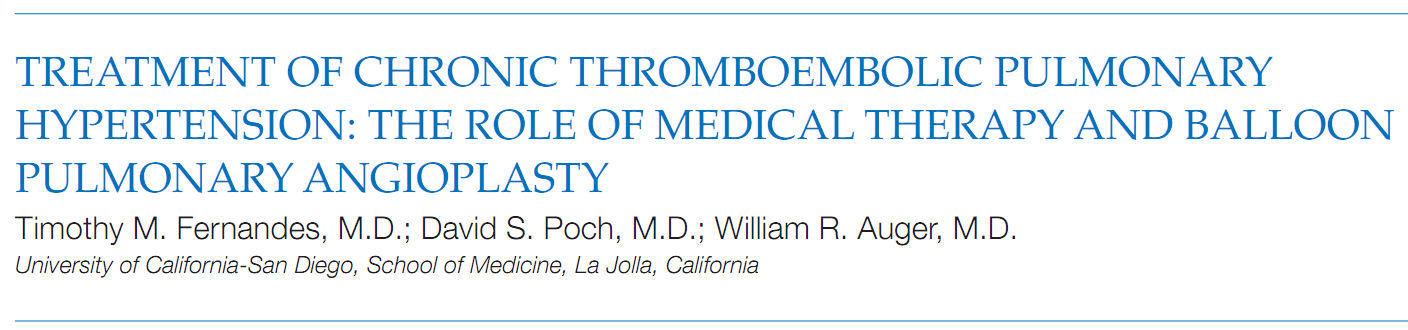 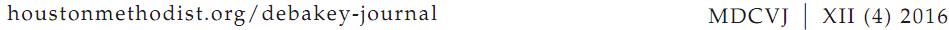 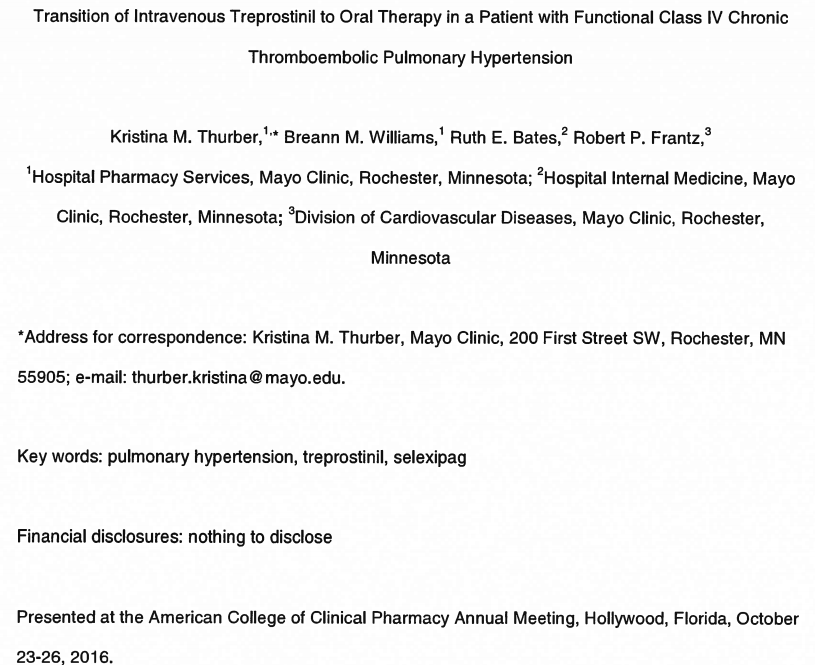 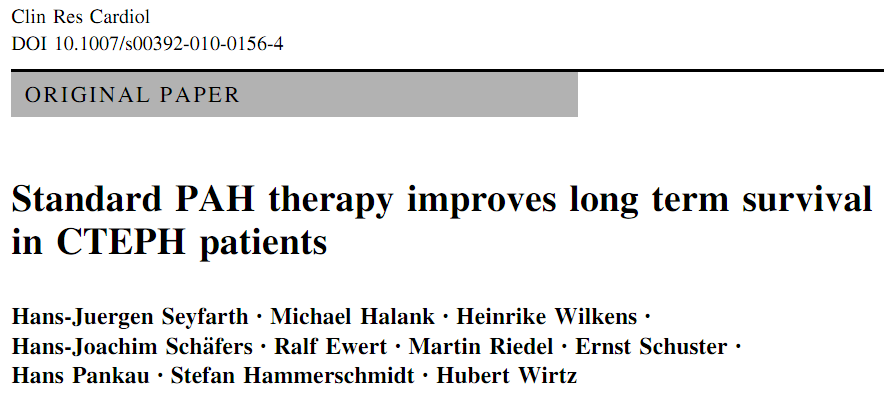 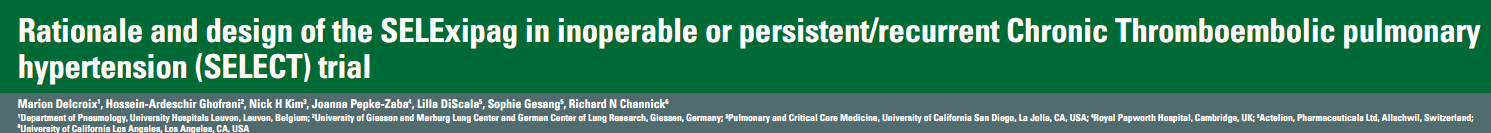 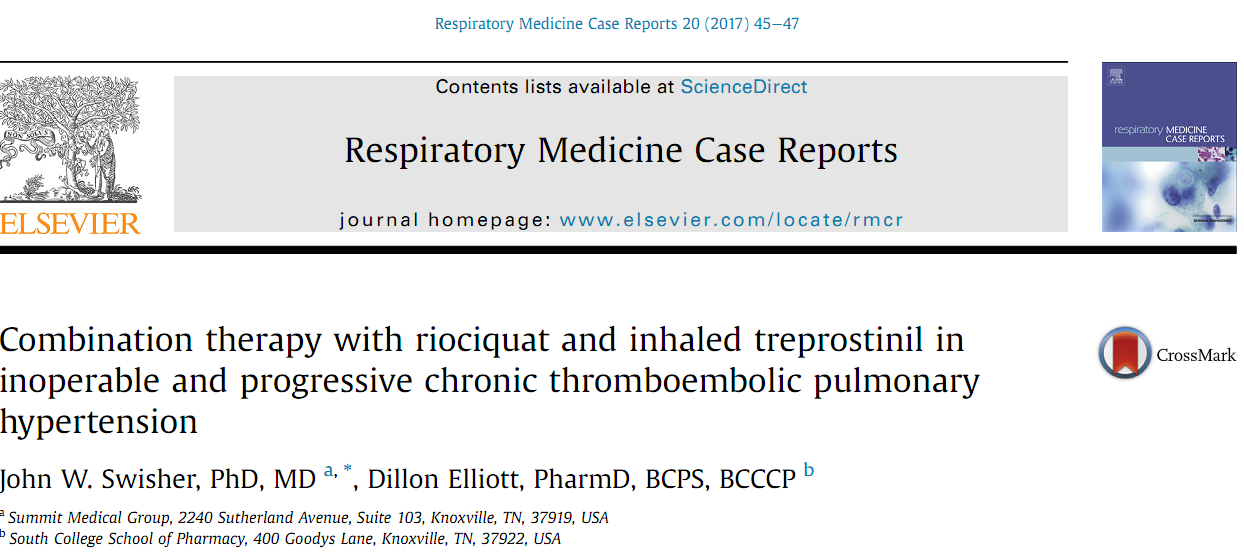 Zatiaľ nefiguruje v odporúčaniach
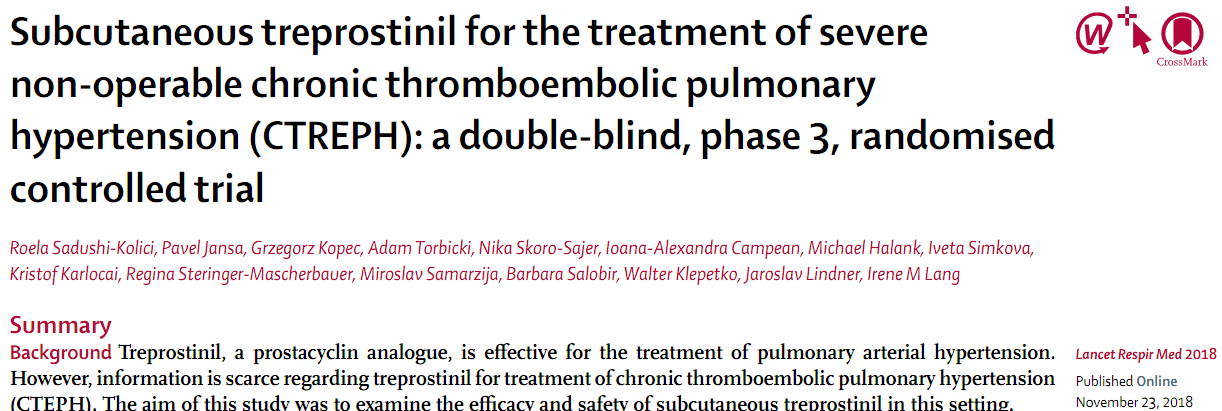 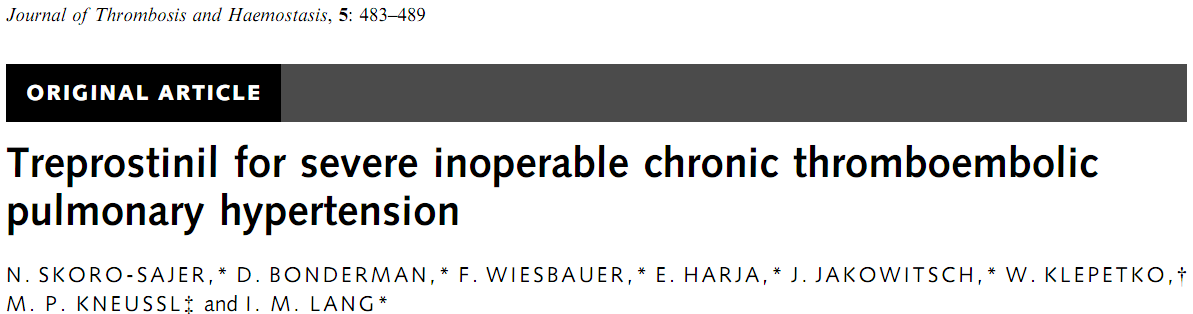 Kombinačná liečba 
u inOP CTEPH
Observačná, multicentric., retrospektívna analýza u inOP CTEPH
Bosentan + sildenafil 76%           Ambrisentan + sildenafil 5%
Bosentan + tadalafil   16%           Ambrisentan + tadalafil    2%
NYHA II/III/IV    12/47/11    28/40/2          0.0046

                        6MWD               309±15      352±125       0.0002
   
                   hemodynamika
                          RAP                  9.5±5.7      7.8 ±4.9       0.0067
                          mPAP             50.6±10.5     44 ±9.7       0.00001
                          CI                     2.0±0.4        2.7±0.7       0.00001
                          PVR               12.7±5.2      9.7±3.5         0.00001           - 38%
Sitbon et al. Presented at ATS Conference, may 2016
[Speaker Notes: Ale že to funguje hovoria dáta klinickej praxe
Nie sú nateraz dáta o iniciálne kombinovanej liečbe]
?? Iniciálna kombinačná liečba 
u inOP CTEPH ??
Observačné, multicentric., retrospektívna analýza u inOP CTEPH
Bosentan + sildenafil 76%           Ambrisentan + sildenafil 5%
Bosentan + tadalafil   16%           Ambrisentan + tadalafil    2%
Iniciálna kombinačná th ERA + PDE_5i :

    zlepšenie: záťažovej kapacity a hemodynamiky
    zlepšenie pretrváva pri kombi th 28.8 mesiacov
    prežívanie 1, 2 a 3 roky:  90.4%, 82.7% a 80.7%
    prežívanie bez eventov:  80.8%, 67.9% a 60.7%
Sitbon et al. Presented at ATS Conference, may 2016
[Speaker Notes: Nie sú nateraz dáta o iniciálne kombinovanej liečbe. Impact tejto stratégie na dlhodobý outcome je nutné ešte overiť]
Intervenčné riešenie CTEPH
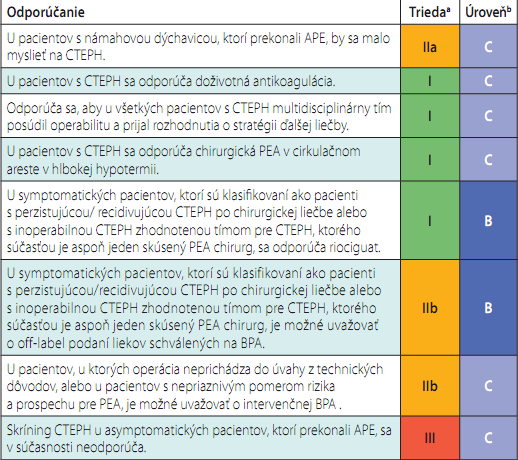 PAH
balónková angioplastika / BPA    
                                pre chýbanie EBM a možné riziká 
       (perforácia 2,9%, krvácanie do parenchýmu 18%, hemoptýza 18%, restenózy)  
   
      v odporúčaniach figuruje 

 ⇨ u inoperabilných pac.
 ⇨ len v triede IIb C
Brenot et al. Eur Respir J. 2019, 53(5)
Ogawa et al. Circ Cardiovasc Qual Outcomes 2017;10
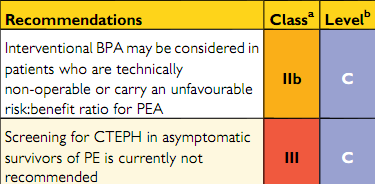 2017: v EU v 11 centrách 556 pac.  2 329 procedúr: 
mPAP -20%, PVR - 38%, CO +17%
Brenot et al. Eur Respir J. 2019 May 18;53(5). 
184 pac. s inoperab. CTEPH, 1006 BPA sedení.
6MWD + 45 % 
mPAP -26 %, PVR -43 %
[Speaker Notes: Brenot et al. Eur Respir J. 2019 May 18;53(5). pii: 1802095. 184 inoperable CTEPH, 1006 BPA sessions. 6MWD + 45 %, mPAP -26 %, PVR-43 %Je to největší homogenní soubor mimo Japonsko. Dále za zmínku stojí výsledek RACE trial (Riociguat Versus Balloon Pulmonary Angioplasty in Non-operable Chronic thromboEmbolic Pulmonary Hypertension; NCT02634203), prezentováno na ERS 2019 v Madridu: 20 PH center + 2 BPA centra ve Francii, Rio vs BPA u nově diagnostikovaných inoper CTEPH s PVR nad 4 WU, 26 týdnů, 53 Rio, 52 BPA, BPA vs RIO: 40% redukce PVR ve prospěch BPA. Interpretace tzv. reperf. poškození je dnes spíše krvácení do parenchymu v důsledku poranění cévy, často bez manifesní hemoptýzy.]
BPA v liečbe CTEPH
intervenčná metóda - balónový katéter - dilatácia stenóz pľúcnej artérie
(pôvodne v detskej kardiológii pri vrodenej hypoplázii a stenóze PA)
 - 1988: 1. krát u inOP CTEPH (Voorburg JA a spol., 1988)
 - 2001:  18 pacientov s dobrým efektom (Feinstein JA a spol., 2001)
 - 2003: 2 pacienti s inOP CTEPH (Pitton MB a spol., 2003)

      menej efektívna metóda ako PEA + vysoký výskyt komplikácií

 - 2012: v Japonsku cca 120 pacientov (Mizoguchi H a spol., 2012, Sugimura K a spol., 2012, Kataoka M a spol., 2012, Matsabura a spol. ) 
 - 2017: v EU v 11 centrách 556 pacientov s 2 329 procedúrami: 
           pokles mPAP -23%, PVR 38%, vzostup CO 17% 

                             chýbajú porovnávacie štúdie..
[Speaker Notes: Ďalší krok ako predchádzať vývoju je dôraz na dôsledné vyhľadávanie epizód APE či HVT s  netypickým priebehom 

Patients with CTEPH have a high frequency of anti-phospholipid antibodies (APA), which are associated with thrombosis and atherosclerosis. A significantly higher proportion of CTEPH patients compared with primary pulmonary hypertension patients have these antibodies, and titres are also higher in CTEPH patients compared with primary pulmonary hypertension patients. Elevated APA levels are associated with lupus anticoagulant in CTEPH but not in primary PH. Lupus anticoagulant is also associated with a predisposition to thrombosis. Thrombosis and AS promoting factors

In addition, plasma lipoprotein(a), a genetically determined risk factor for atherosclerosis and thrombosis, is also increased in plasma of patients with CTEPH at significantly higher titres than that seen in primary pulmonary hypertension. 

The presence of these factors implies a possible link with arteriopathy and pulmonary hypertension in CTEPH.]
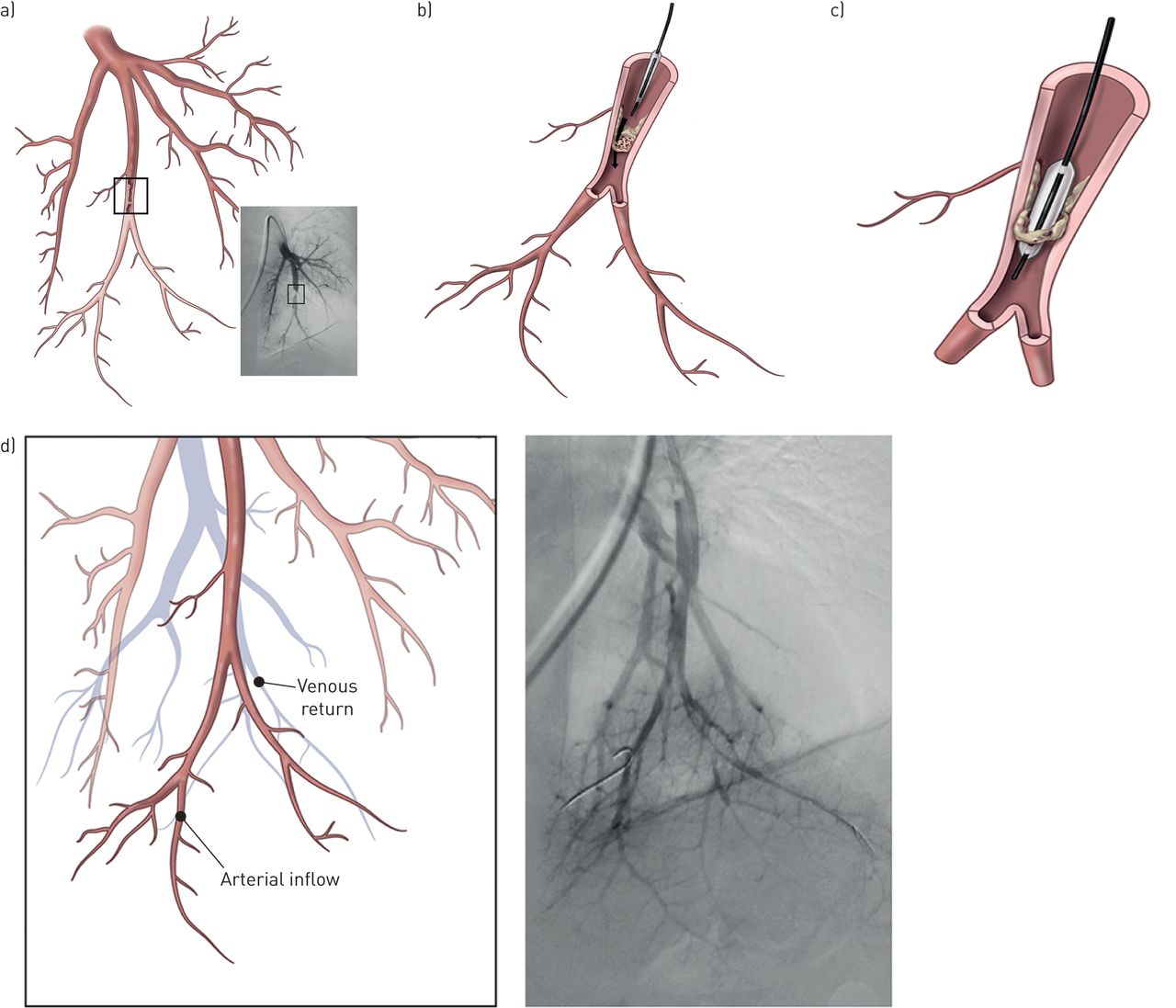 intervenčná metóda - balónový katéter – pôvodne dilatácia vrodených stenóz AP
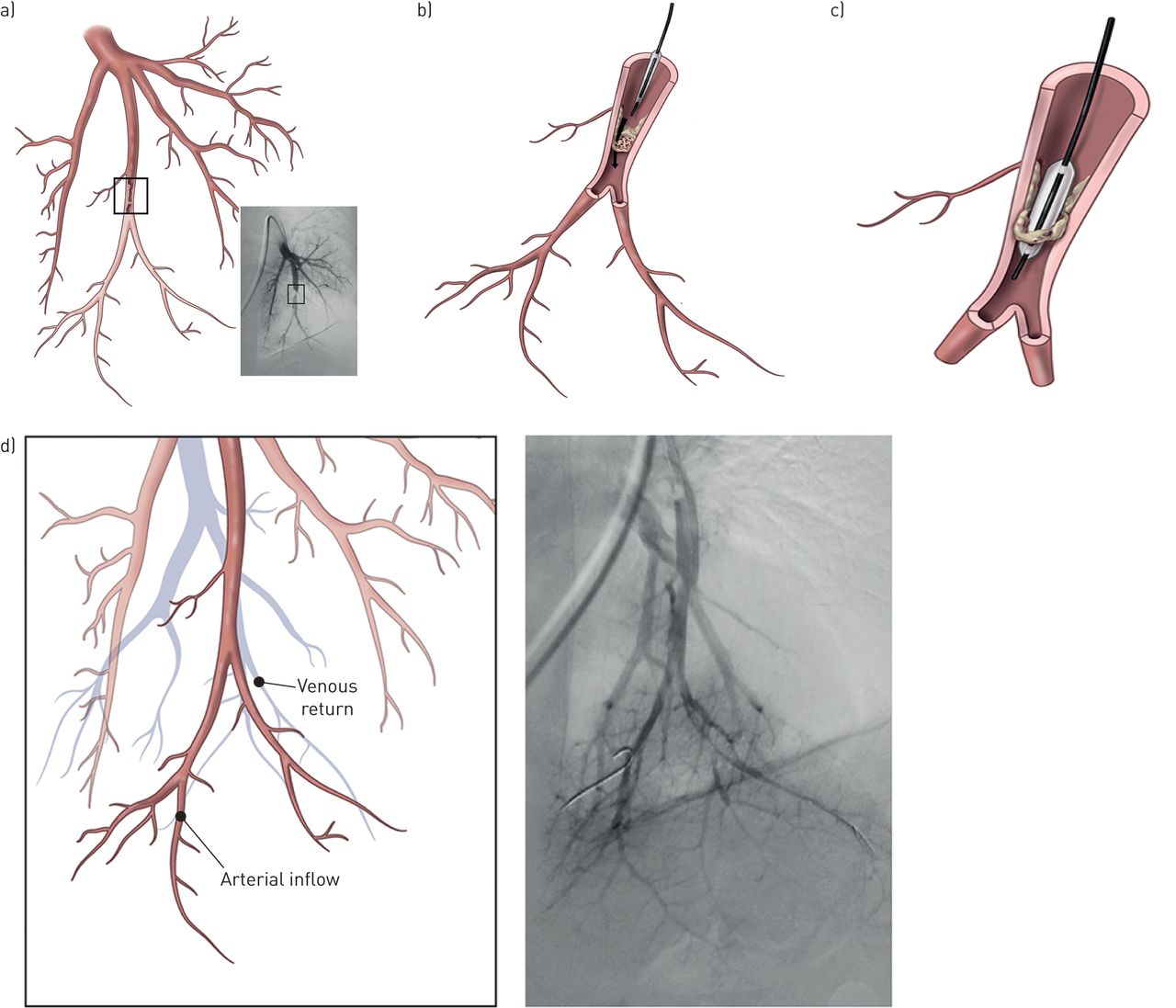 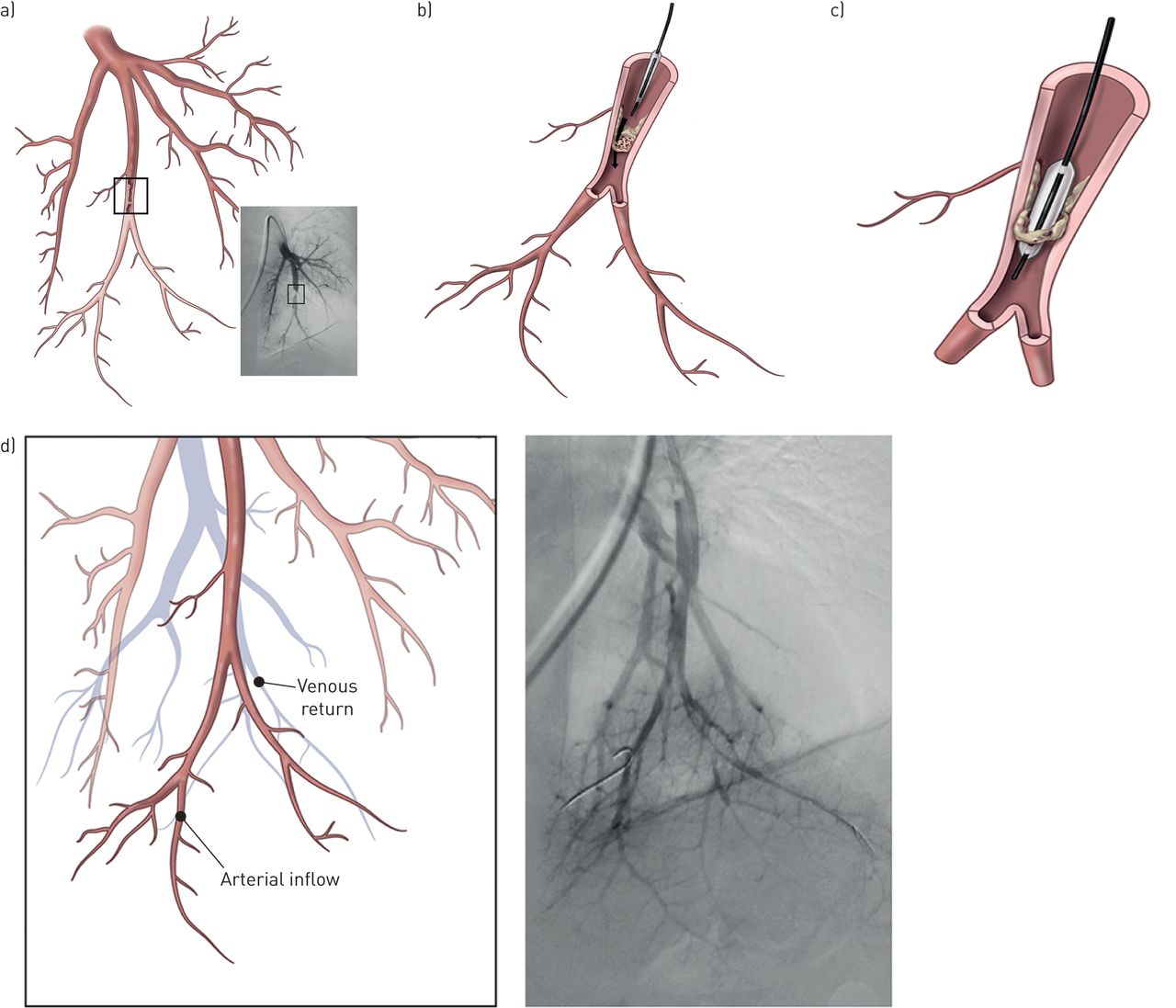 v subsegmente S10 sieťovité lézie (web stenosis)
menej efektívna metóda ako PEA + výskyt komplikácií
Lang I, Meyer BC, Ogo T, et al. Balloon pulmonary angioplasty in chronic thromboembolic pulmonary hypertension. Eur Respir Rev 2017; 26: 160119 [https://doi.org/10.1183/16000617.0119-2016]
[Speaker Notes: a) Pulmonary angiography, showing a stenosis in the subsegment of the 10th segmental artery (anterior view); b) the catheter is introduced into a web stenosis; c) the wire is introduced between the fibrotic material and the balloon is inflated, leading to rupture of the web. d) Angiography after balloon pulmonary angioplasty shows an improvement of blood flow with better perfusion of the parenchyma and quick venous return. In contrast to pulmonary endarterectomy, the fibrous material is not removed from the arteries, but is crushed against the vessel wall.]
Po BPA: Fibrózny materiál je roztlačený ku stenám artérie,      zlepšenie perfúzie parenchýmu a rýchly venózny návrat
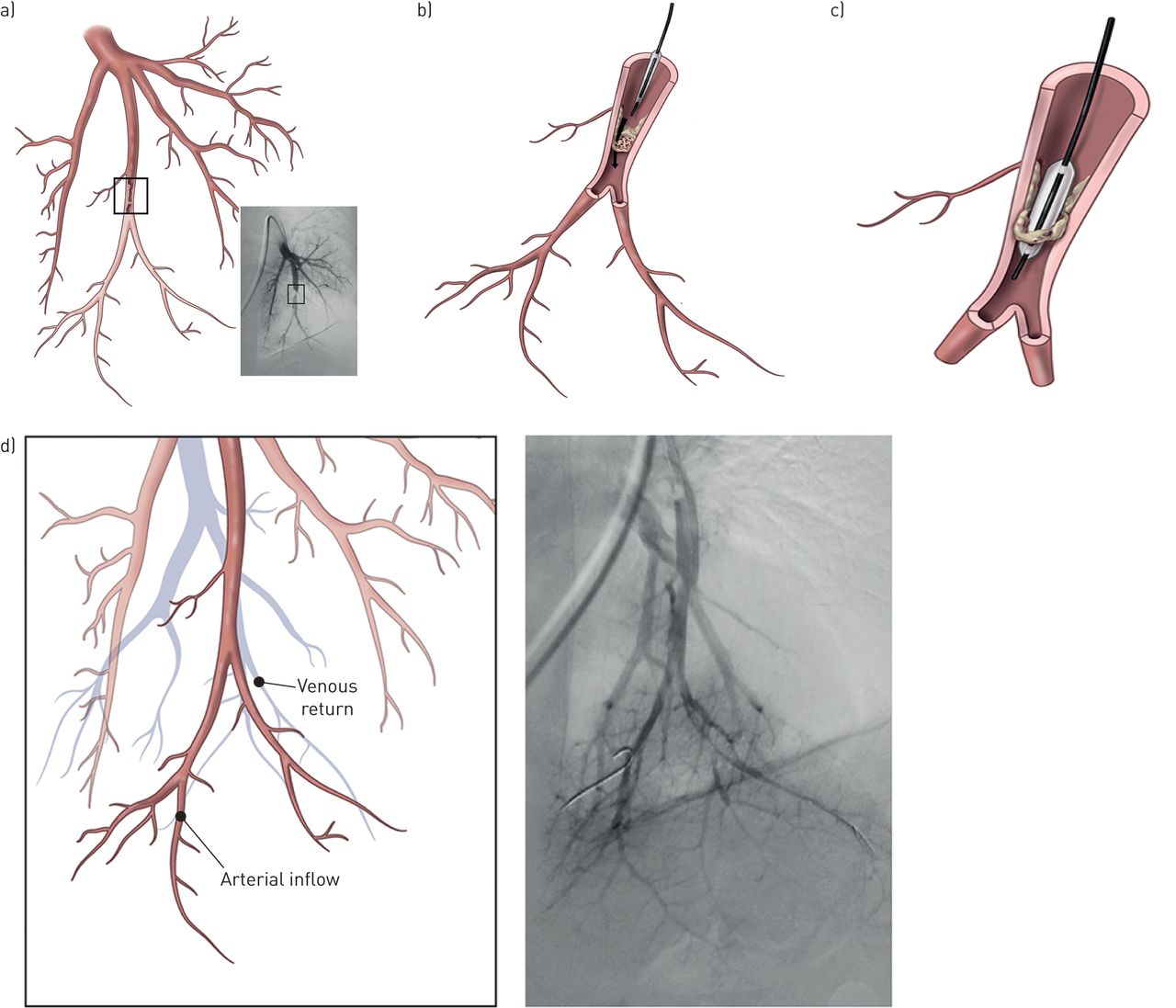 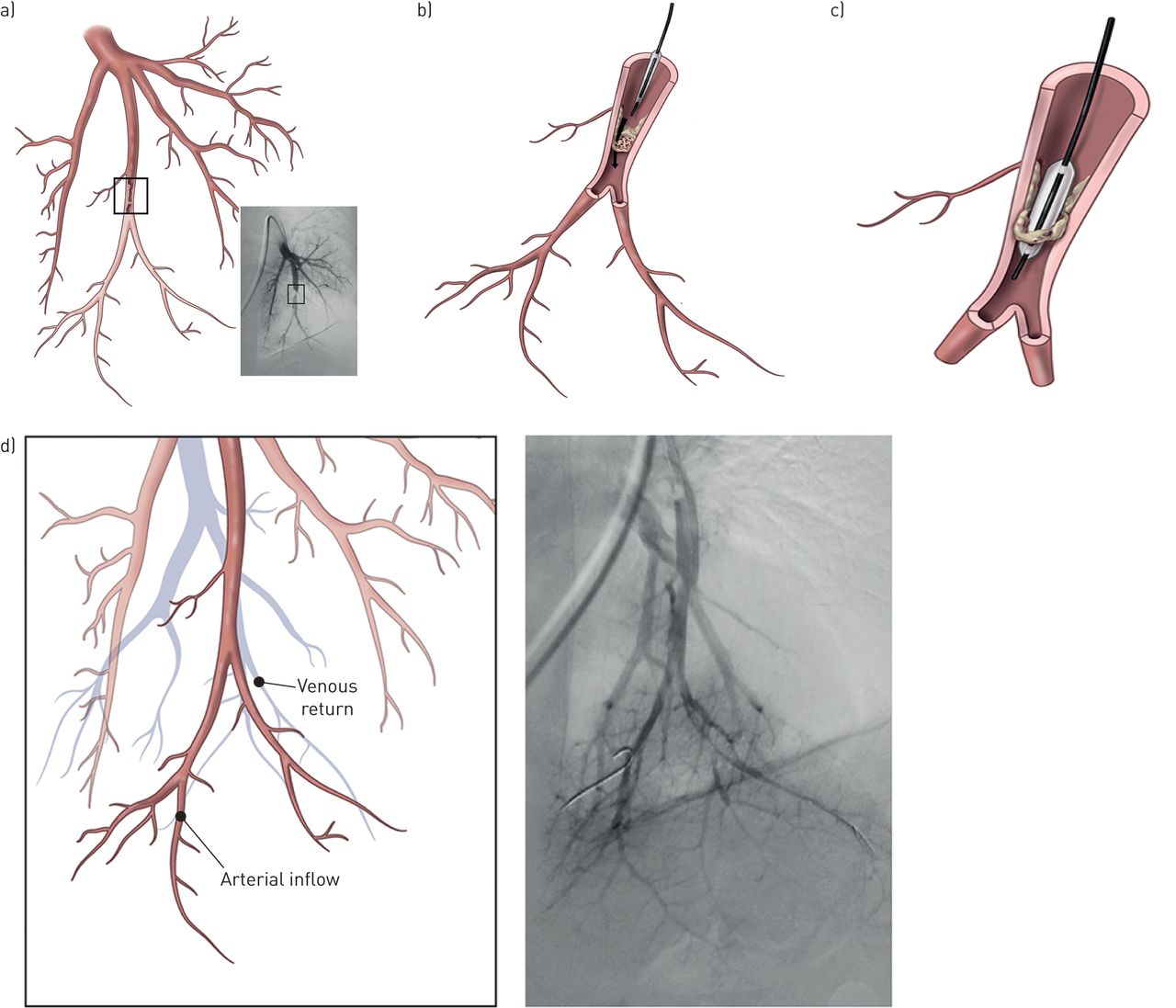 Lang I, Meyer BC, Ogo T, et al. Balloon pulmonary angioplasty in chronic thromboembolic pulmonary hypertension. Eur Respir Rev 2017; 26: 160119 [https://doi.org/10.1183/16000617.0119-2016]
[Speaker Notes: Angiography after balloon pulmonary angioplasty shows an improvement of blood flow with better perfusion of the parenchyma and quick venous return. In contrast to pulmonary endarterectomy, the fibrous material is not removed from the arteries, but is crushed against the vessel wall.]
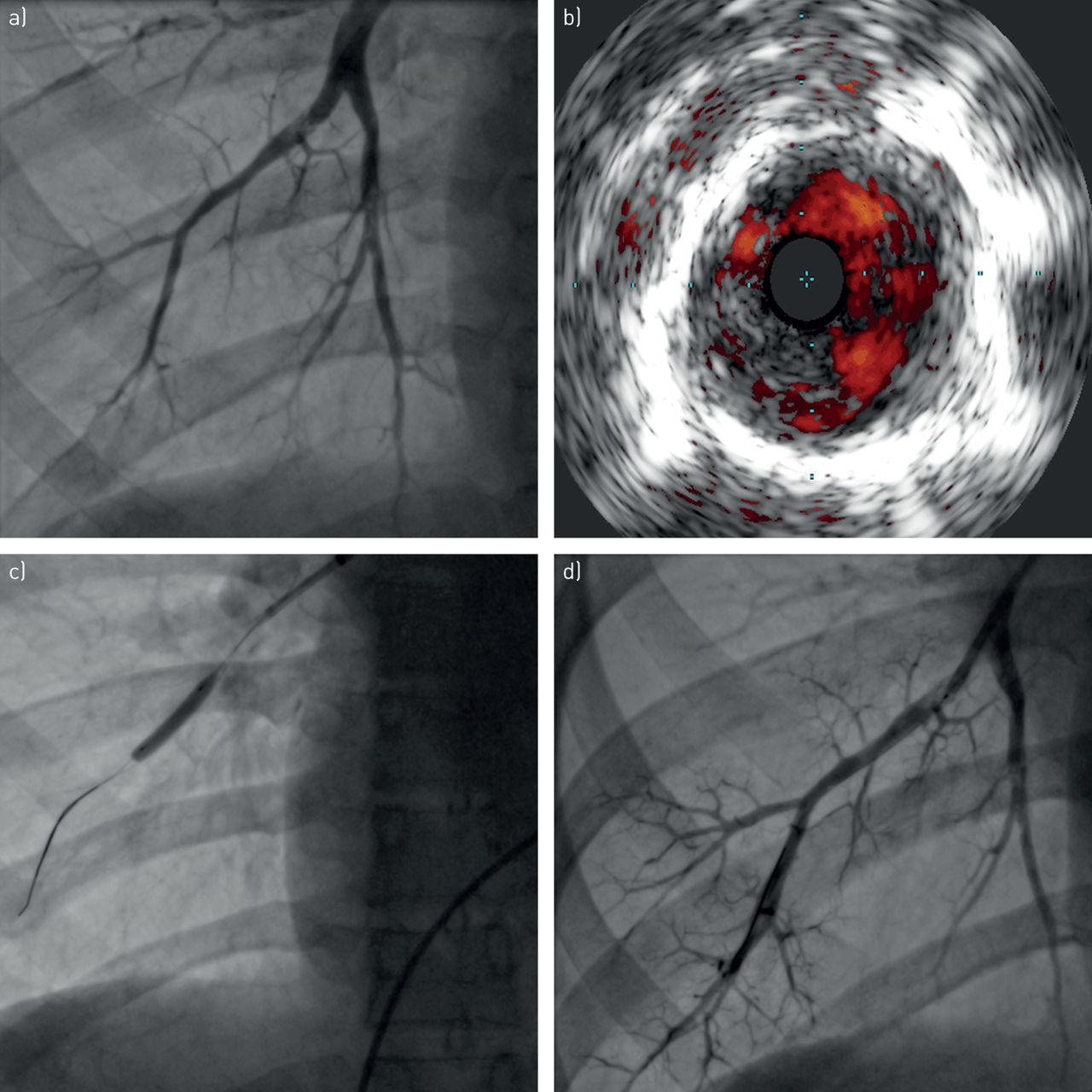 pred BPA
intra-arteriálne fibrózne “weby / siete“
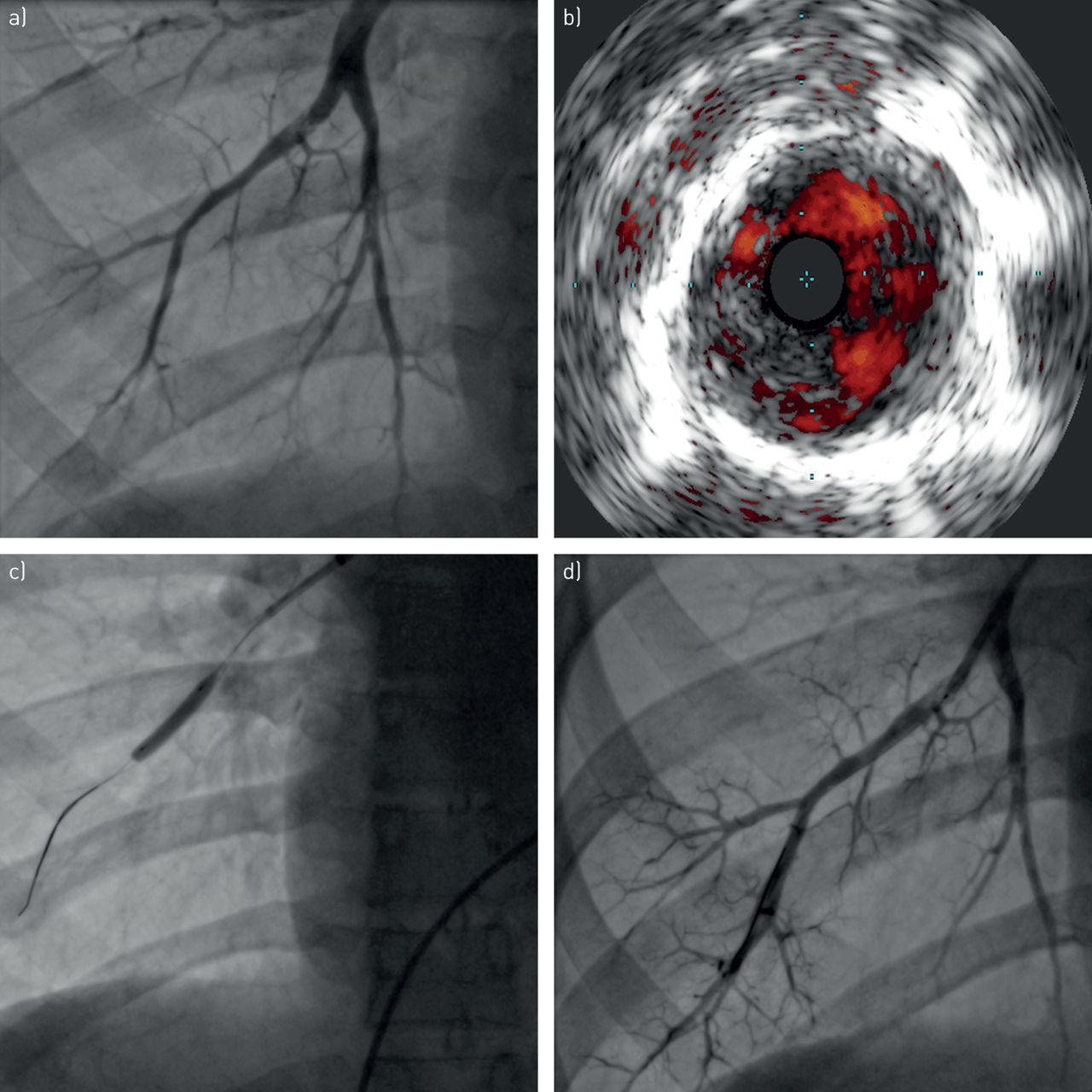 počas BPA
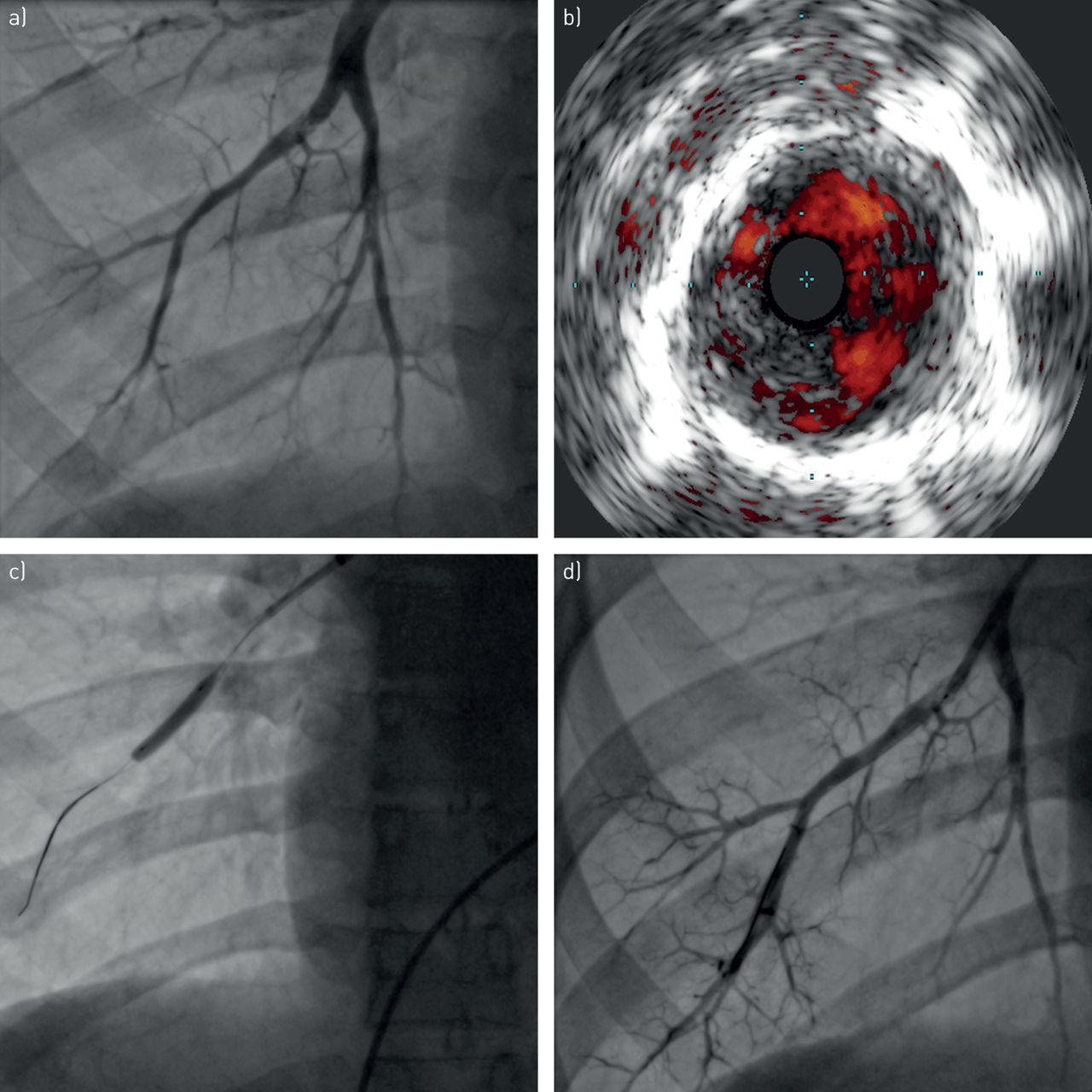 Fibrózny materiál je roztlačený ku stenám artérie
po BPA
[Speaker Notes: Pulmonary arterial imaging before and after percutaneous balloon pulmonary angioplasty (BPA). a) Pre-procedure pulmonary angiogram demonstrating an intra-arterial fibrous “web” lesion; b) the corresponding intravascular ultrasound image showing the intravascular filling defect; c) the BPA balloon in place; d) pulmonary angiogram after the BPA procedure, showing the patent arterial lumen.]
BPA vs medikamentózna liečba 
u inOP CTEPH
RACE 
Riociguat vs  ballon pulmonary angioplasty in non-operable CTEPH
randomizovaná, multicentrická, open-label štúdia (NCT02634203)

ERS 2019, Madrid 
20 PH centier + 2 BPA centrá vo Francúzsku
53 Rio, 52 BPA u  novodg pacientov v každej skupine s PVR nad 4WU

Primárny cieľ: zmena PVR v % po 26 týždňoch 
BPA vs RIO: 40% redukcia PVR v prospech BPA


Pri perzistentnej PH dať vice verza liečebnú metódu BPA resp. riociguat
[Speaker Notes: Dôležité je však prežívanie!!! Nezistil sa rozdiel v prežívaní neOP pacientov liečení vs neliečení
Kaplan–Meier estimates of survival from date of diagnosis in not-operated, medically treated and not-treated CTEPH patients (at any time). CTEPH indicates chronic thromboembolic pulmonary hypertension.]
Prípad III
30r. pacient s inoperabilnou CTEPH
nefajčiar, šofér z povolania

9/2013 a 2/2014
                          - recidivujúca APE (bilaterálna segmentálna)
                          - HVT v.tibialis posterior l.dx.

2/2014 trombofília: ↑ Faktor VIII, mutácia génu pre Fbg a PAI 1: 
        Fbg G455A homozygot, PAI 1 heterozygot, MTHFRC677T heterozygot → 
                                           warfarin
 
6/2014 pretrvávanie dyspnoe → WHO III:

               ECHO: pretrvávanie PH
               CT pulmoAG: segment.a subsegmental. bilateral. defekty

                         ?? CTEPH??
[Speaker Notes: egmentálnych a subsegmentálnych vetvách horného a dolného laloka vpravo, ako aj horného, dolného laloka a lingulárneho segmentu vľavo prítomné nástenné hypodenzné nerovnosti a intraluminálne prominujúce, lineárne hypodenzné defekty v kontrastnej náplni - obraz CTEPH.  V]
6/2014
Laboratórne: NTproBNP:1373 ng/l, ľahká elevácia ALT, AST

V/P sken: typické multifokálne výpady perfúzie pri zachovanej ventilácii                                       
Echo: dilat. PK, s už dysfunkciou (FAC 30%, TAPSE 17mm, TDI vlna S 9cm/s, 
                Tr grad. 85 mmHg, stredne závažná TR, PuR  
CT-pulmoAg + DSA: segmental. a subsegmental. početné defekty v dolných 
                                         lalokoch bilat. 
DUS: rezíduá po rekanalizácii v. tibialis l.dx. 
6MWT: 490m Borg 6
CCD: PAP s/d/m 53/28/38 mmHg, PAWP 8 mmHg, TPG 30 mmHg, PVR 8,6 WU, CO 3,5 l/min, CI 1,8 l/min/m2

    Diagnóza: CTEPH, periférna forma, NYHA III 

   kontraindikovaný na PEA, liečba: warfarin + riociguat (Ia)
     stabilizácia stavu na NYHA II v trvaní 25 mesiacov
[Speaker Notes: Pulmoangiografia: AP bilat. a v hodnotiteľnom rozsahu aj TP bez evidentných defektov v kontrastnej náplni, AP bilat. dilatované (AP l.dx. do 33 mm, AP l.sin do 31 mm). Pravostranné pulmonálne arteriálne riečisko: lobárne vetvy primerane opacifikované, detekujeme výpadky kontrastnej náplne na segmentálnej a subsegmentálnej úrovni prevažne v hornom laloku (apikálny segment, v. s. S3 subsegmentárne). Nevylučujem i stenot. zmeny v subsegm. vetve S6. Ľavostranné pulm. arteriálne riečisko- výpadky perfúzie na segm. a subsegm. úrovni prevažne v dolnom laloku - S6 a bazálne (prevažne S10, možné čiastočne subsegm. S9) a v. s. tiež subsegmentárne v apikálnej časti horného pľ. laloka.]
....... po infekte klinický obraz zlyhávania PK
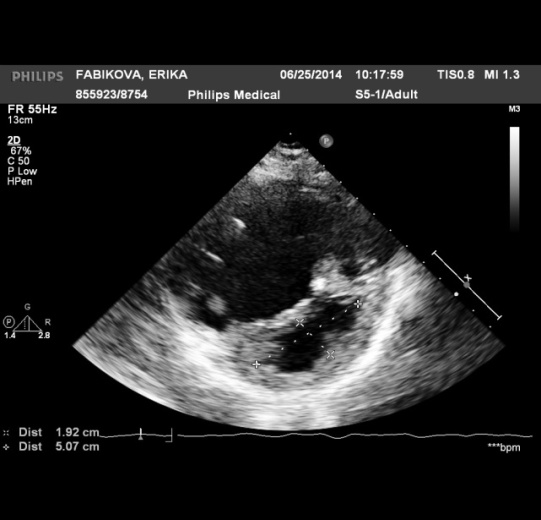 III / 2017
NT-proBNP 3000

Echokardiografia progresia 
- PK dilatácia (80-80-86/ 32 mm)
- PK dysfunkcia:TAPSE 15 mm, FAC 30%, S 7cm/s 
- D shape: IE 45/24 mm 
                   + IVS paradox. pohyb
- TR ťažká, reg. grad. 113mmHg
- VCI 23mm, bez respir. variácií
trieda IIb: kombinačná liečba:
riociguát + s.c. treprostinil
trieda IIb: plánuje sa riziková BPA
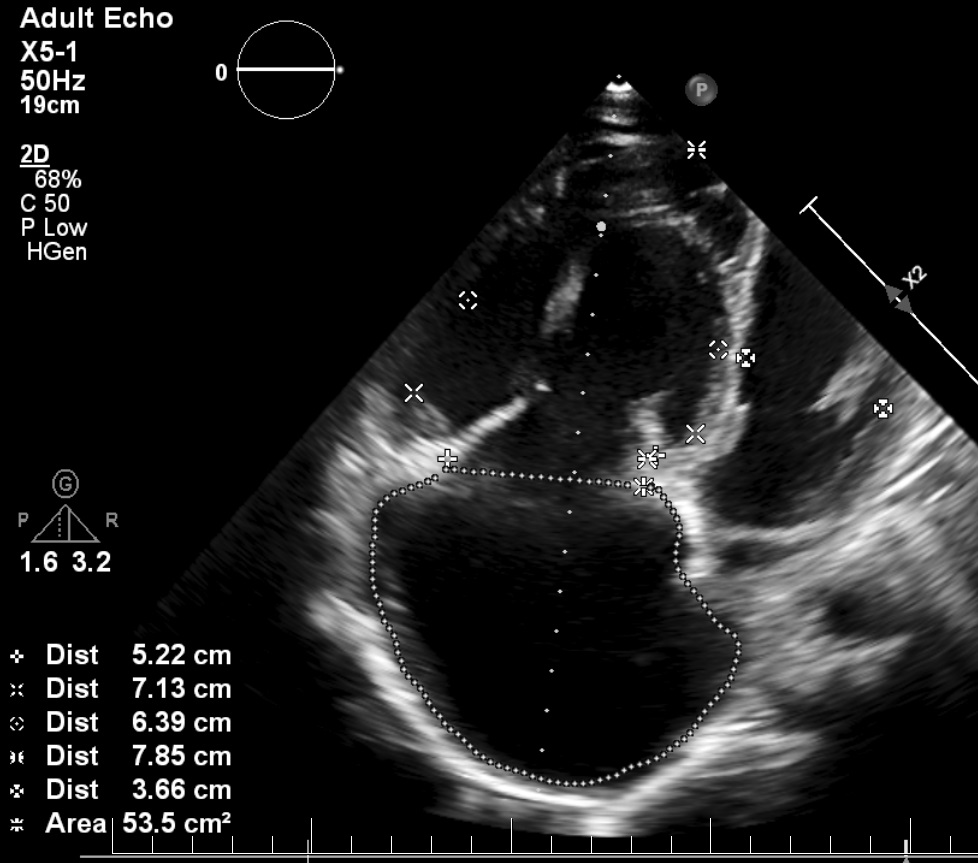 [Speaker Notes: LAx PK 37 mm, 4CA PK/ ĽK 52-39-80/ 29 mm
D tvar, IE 45/24 mm, paradoxný pohyb IVS
TAPSE 14 mm, FAC 35%,]
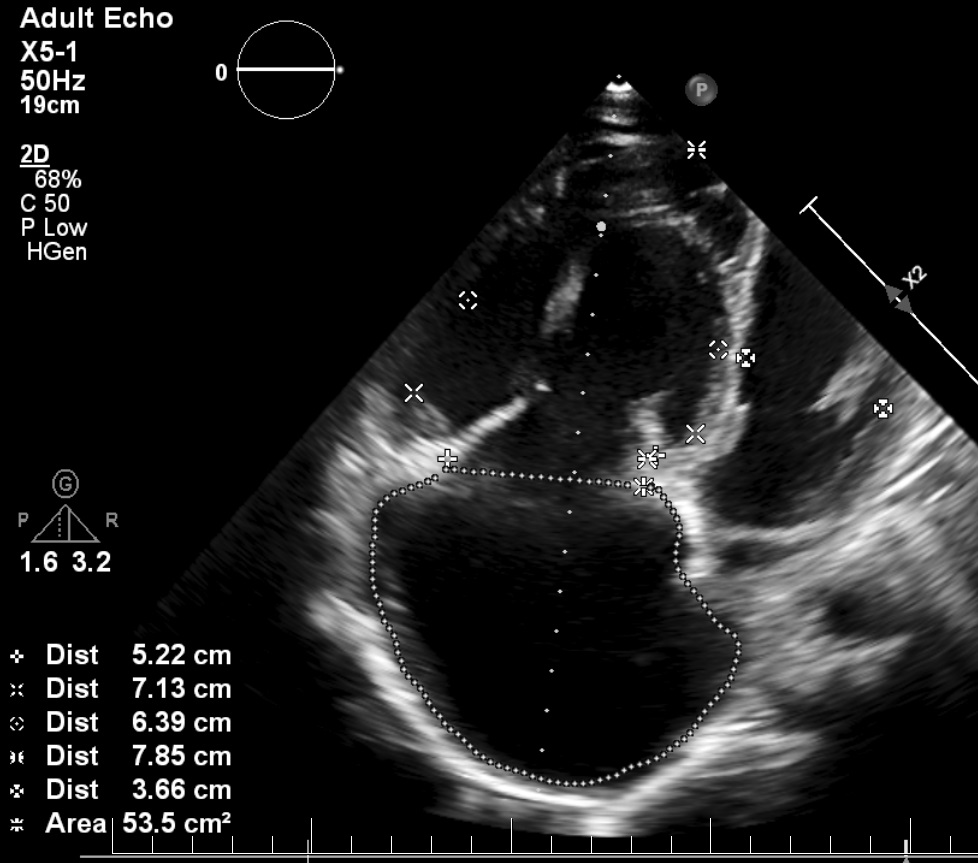 Indikovaná BPA november 2017
riociguat + s.c. treprostinil + prvé 4 sedenia BPA

Dynamika: pred BPA → po BPA → 3M po BPA:

                  NT-proBNP: 6000 → 1855 → 690

Echokardiografia po BPA 
regresia: 
       - PK dilatácia z   80-80-86/ 32 mm
                       na 70-64-77/ 37 mm

       - PK dysfunkcia:TAPSE 16 mm 
          FAC   30% → 45%, 
          vlna S 7     → 11cm/s → 15cm/s

       - PH: TR grad. z 113mmHg 
                        na 70mmHg → 55mmHg
       - útlaku ĽK
       - perikardial. výpotku
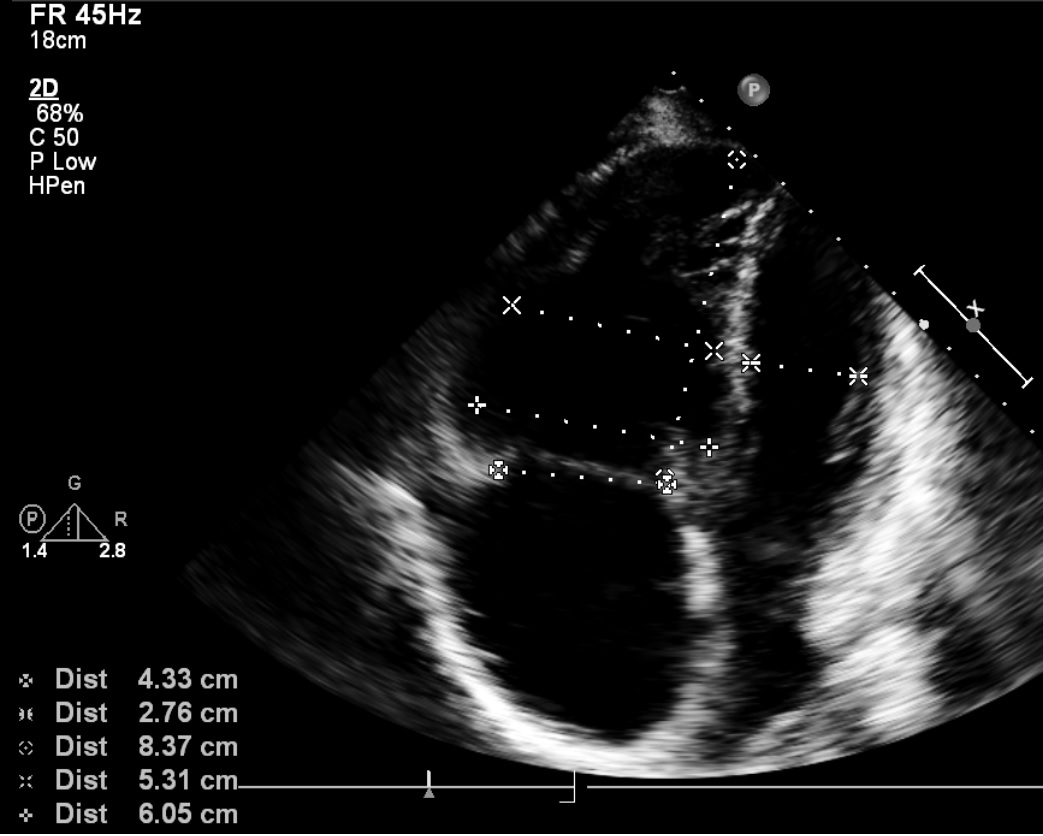 [Speaker Notes: LAx PK 37 mm, 4CA PK/ ĽK 52-39-80/ 29 mm
D tvar, IE 45/24 mm, paradoxný pohyb IVS
TAPSE 14 mm, FAC 35%,]
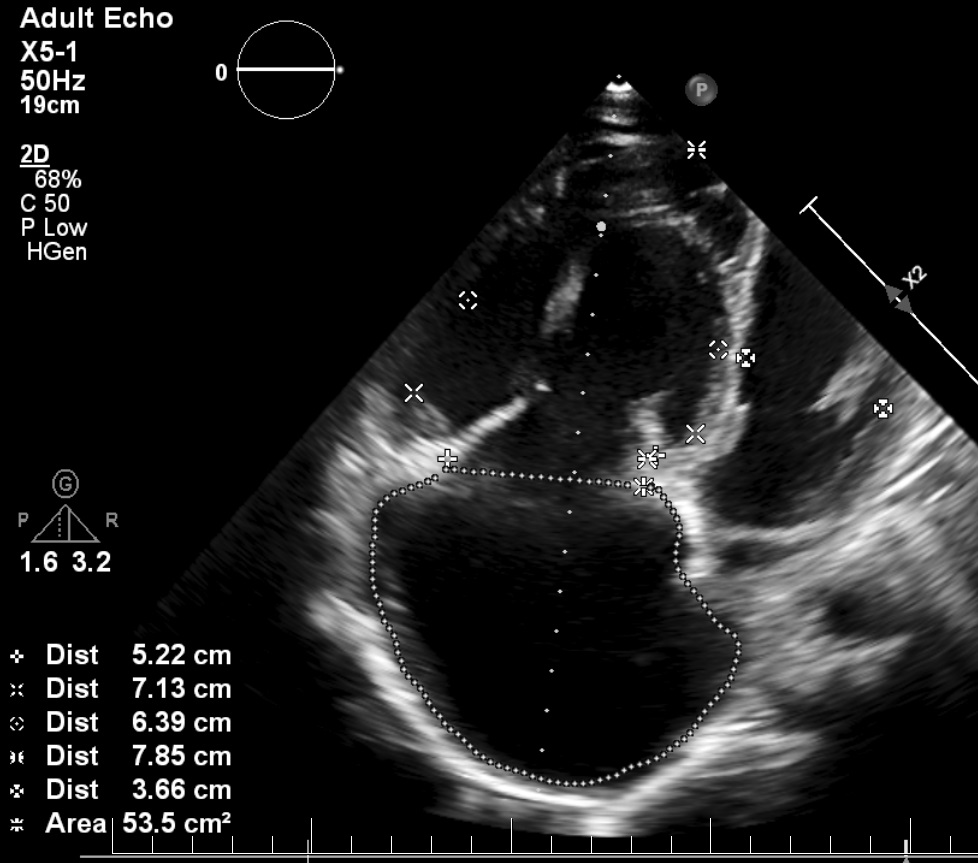 pred BPA
III/2017       - riociguat + s.c. treprostinil:    síce stabilizácia, ale NYHA III,...       - indikovaná riziková BPA
XI/2017          - prvé 4 sedenia BPA 

      po BPA:
      kontinuálna priaznivá
      dynamika parametrov:
        - NT-proBNP
        - 6MWD
        - echo so signif. regresiou: 
          PK dilatácie a dysfunkcie 
          PP       
          PH: TR grad. 
          útlaku ĽK
          dilatácie AP
          perikardial. výpotku
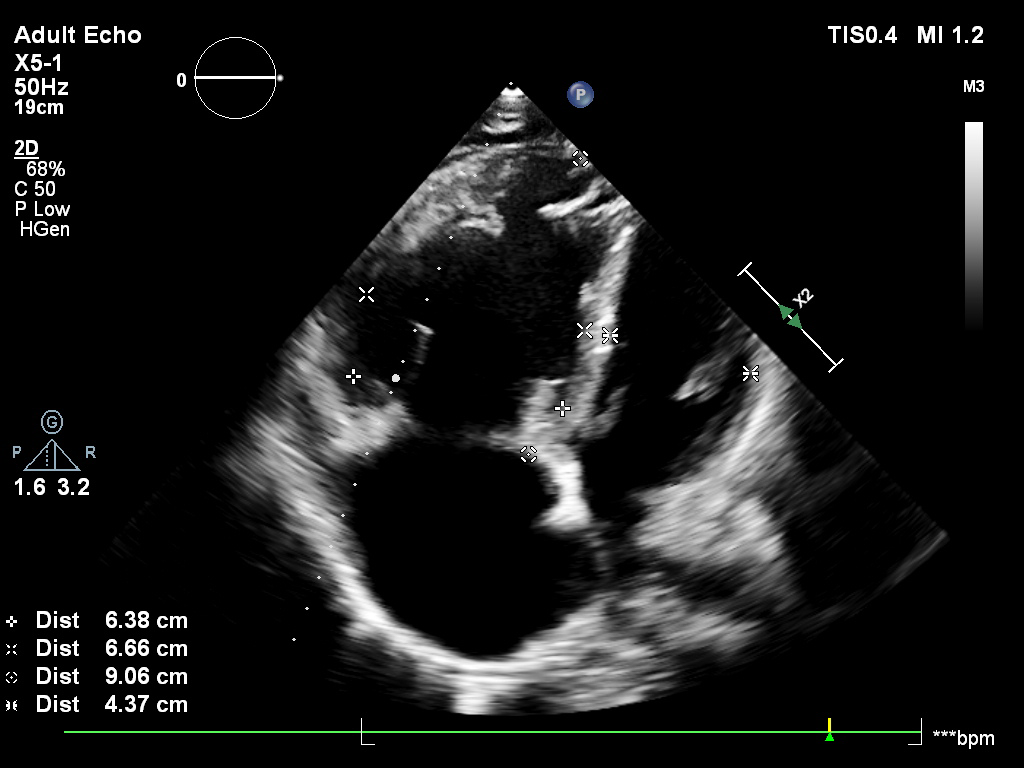 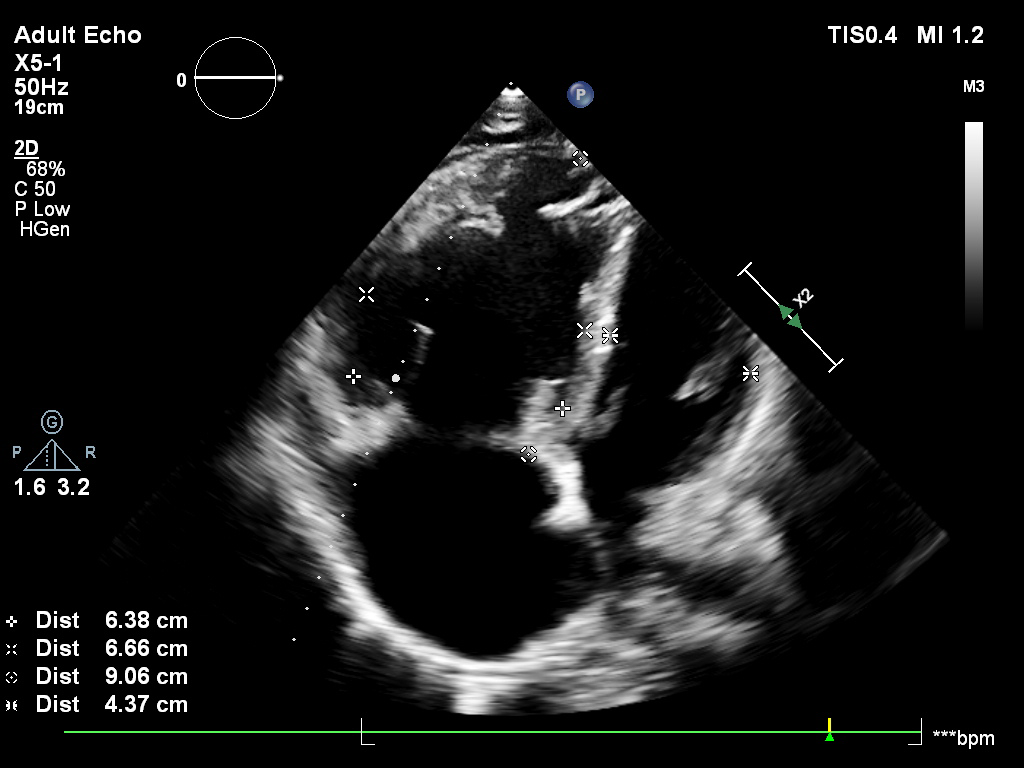 po BPA
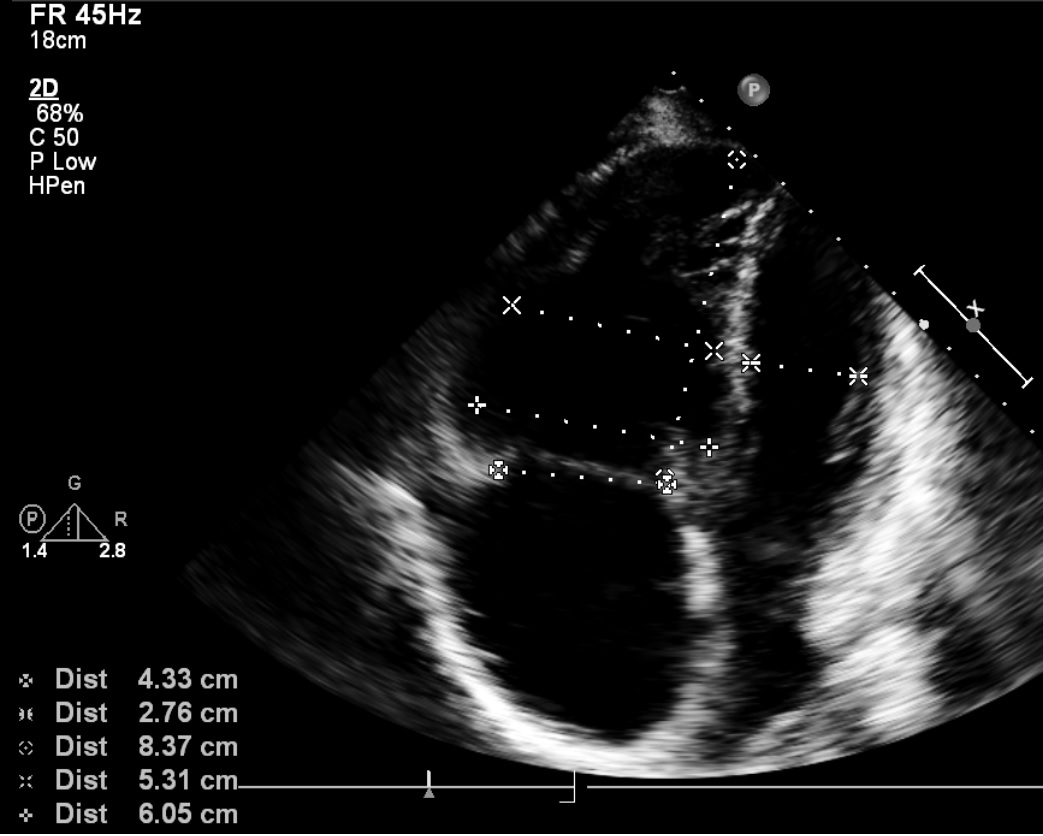 [Speaker Notes: LAx PK 37 mm, 4CA PK/ ĽK 52-39-80/ 29 mm
D tvar, IE 45/24 mm, paradoxný pohyb IVS
TAPSE 14 mm, FAC 35%,]
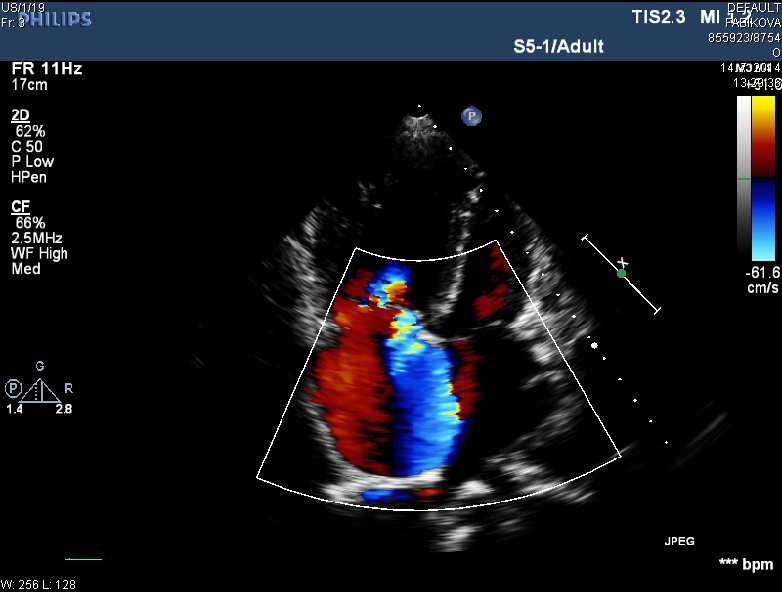 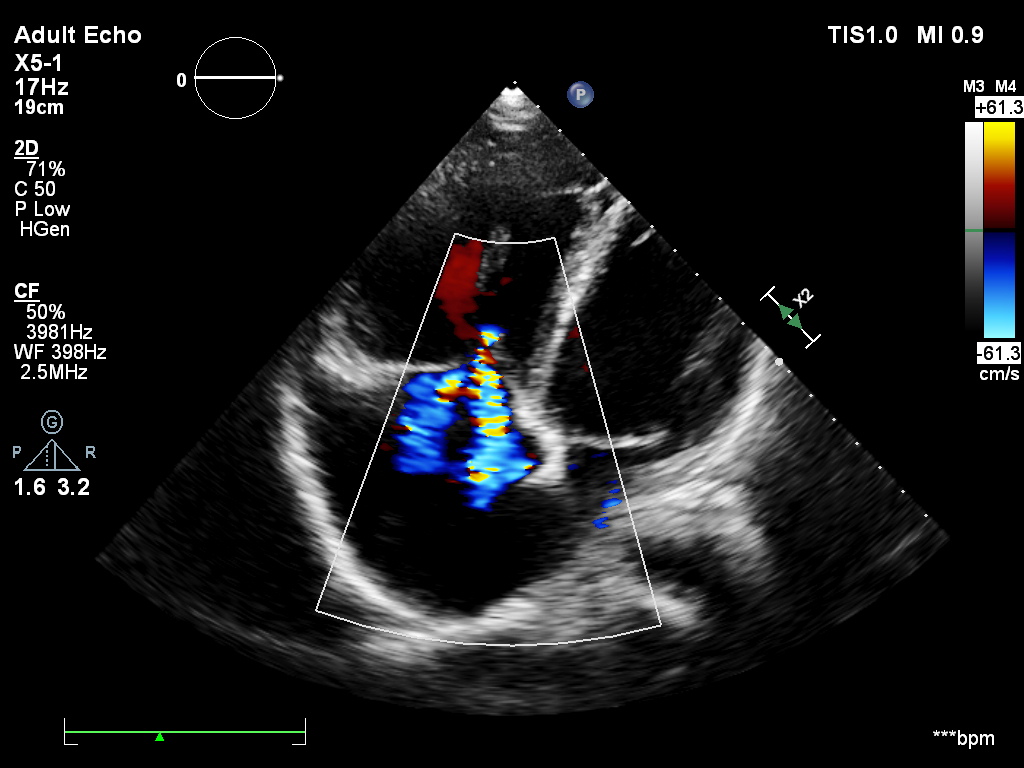 TRaPH
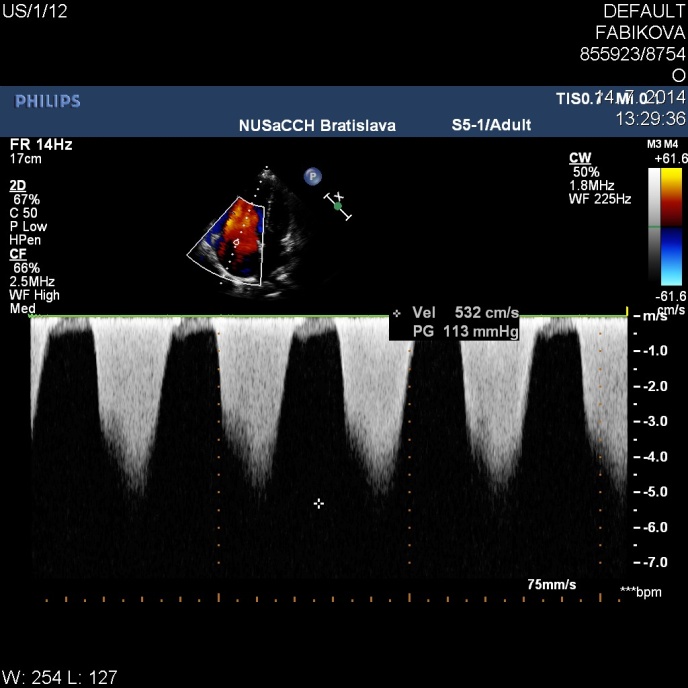 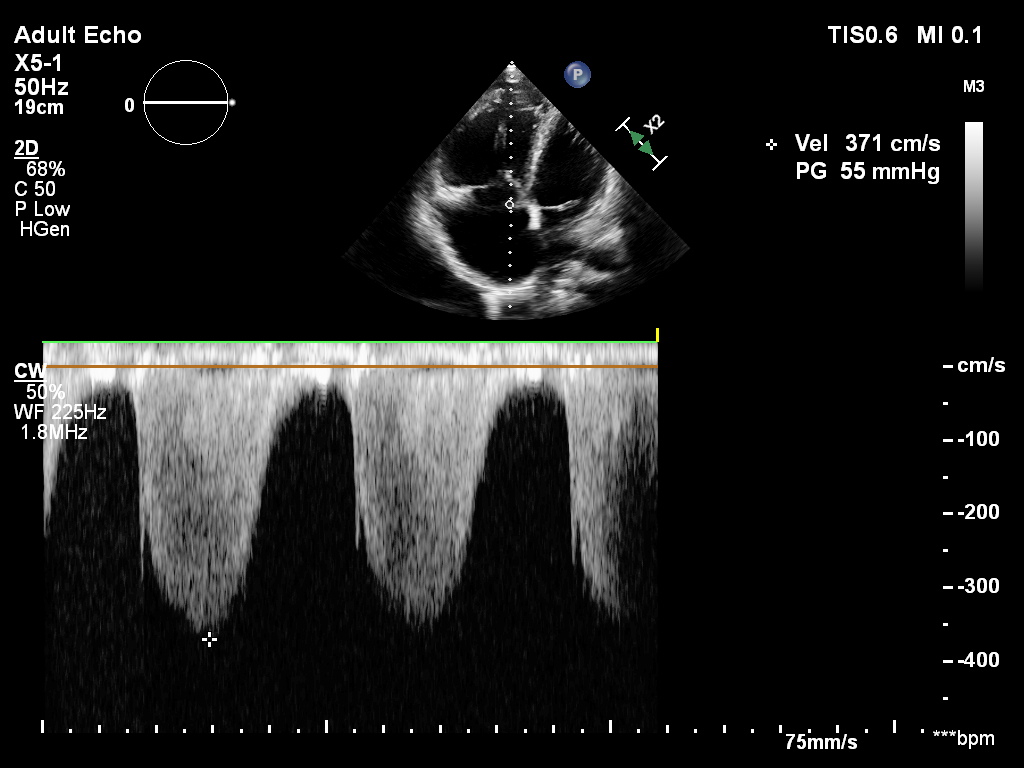 I/2015
III/2017
XI/2017
XI/2018
riociguat                 treprostinil                  BPA           10.BPA
                                                                                        trepro EX
I/2015
III/2017
XI/2017
II/2018
riociguat                 treprostinil                4xBPA
Dynamika parametrov po  BPA
Hemodynamika po BPA
Normal. syst. TK
mPAP -10mmHg
PVR  -4 WU
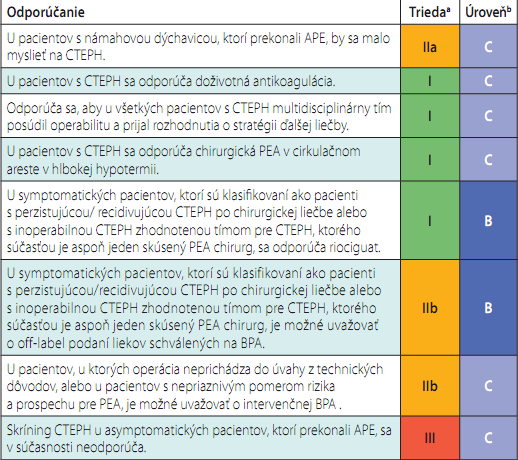 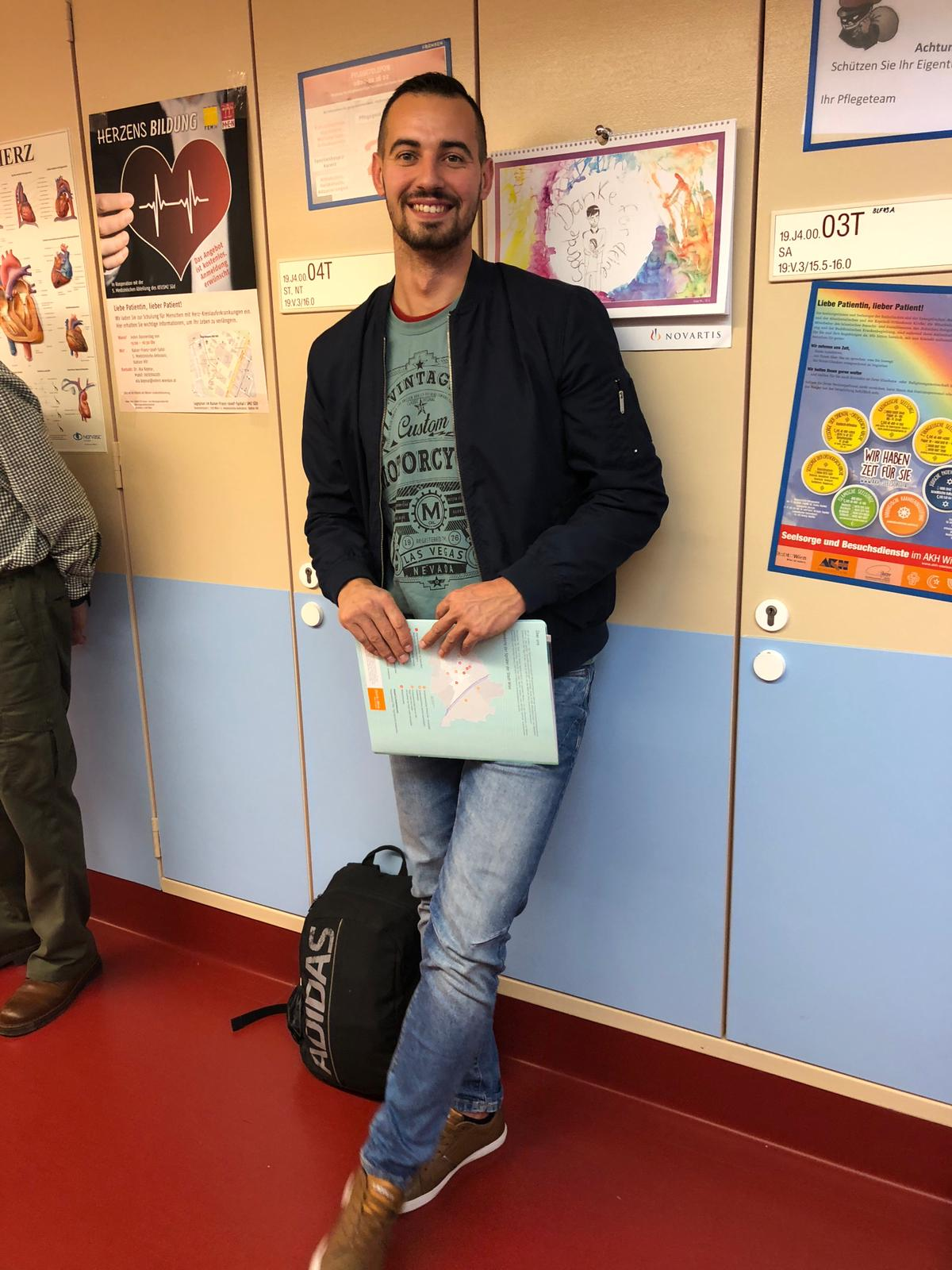 PAH
Inoperabilný pacient – th modality dľa Odporúčaní vyčerpané možnosti konzervatívnej liečby:
trieda I    – PEA: kontraindikovaná
trieda I    – dôsledne antikoagulovaný
trieda I    – riociguát podávaný v plnej dávke 3x2,5mg
trieda IIb – pre NYHA IV + treprostinil s.c. do kombinácie
trieda IIb – BPA 10 sedení 
                  



            – temer normálna
                hemodynamika,
                laborat, echo a 
                prognostické parametre             
            – normálna výkonnosť 

            – vysadený treprostinil

                           a teda 
               výborná kvalita života
Záver – CTEPH liečiteľná choroba
Zlatým štandardom ostáva AK liečba a PEA 

U neoperovateľných pacientov a u perzistentnej PH po PEA multidisciplinárny konsenzus indikuje špecifickú liečbu

Odpovede na určenie indikácie BPA a jej postavenia v slede liečebných modalít, včítane kombinačnej farmakoterapie prinesie blízka budúcnosť (výsledky EBM) 

Manažment patrí do rúk expertného centra  → exaktná diagnostika a následný manažment up to date
[Speaker Notes: To sú argumenty, ktoré motivovali naše úsilie akcelerovať
Za posledných 20 rokov liečba CTEPH sa markantne zlepšila → pretrvávajúce klinické zlepšenie a predĺženie života
 v selektovanej skupine pacientov je PEA liečbou voľby, lebo predstavuje jedinú kuratívnu liečbu pre chorobu charakteristickou proximálnou mechynickou obštrukciou 
U niektorých pacientov nevhodných na PEA, dôkaz PAH-podobnej art=riopatie významne podporuje antiproliferatívnu liečbu. 
LTx a snáď aj balónková angioplastika môžu hrať úlohu v malejn podskupine pacientov so zlyhaním ostatných liečebných postupov]
Slovenská zdravotnícka  univerzita
Národný ústav srdcovocievnych chorôb
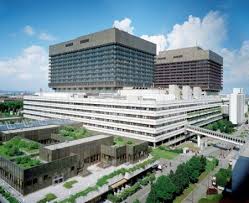 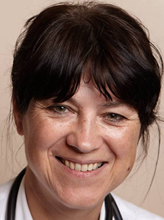 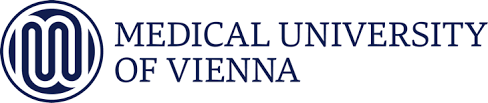 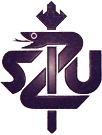 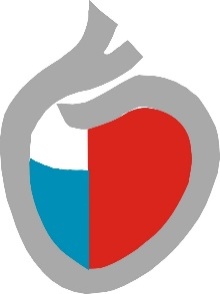 Klinika kardiológie a angiológie LF SZU a NÚSCH a.s. Bratislava MZ SR v novembri 2017  štatút expertízneho pracoviska pre CTEPHsimkova@nusch.sk
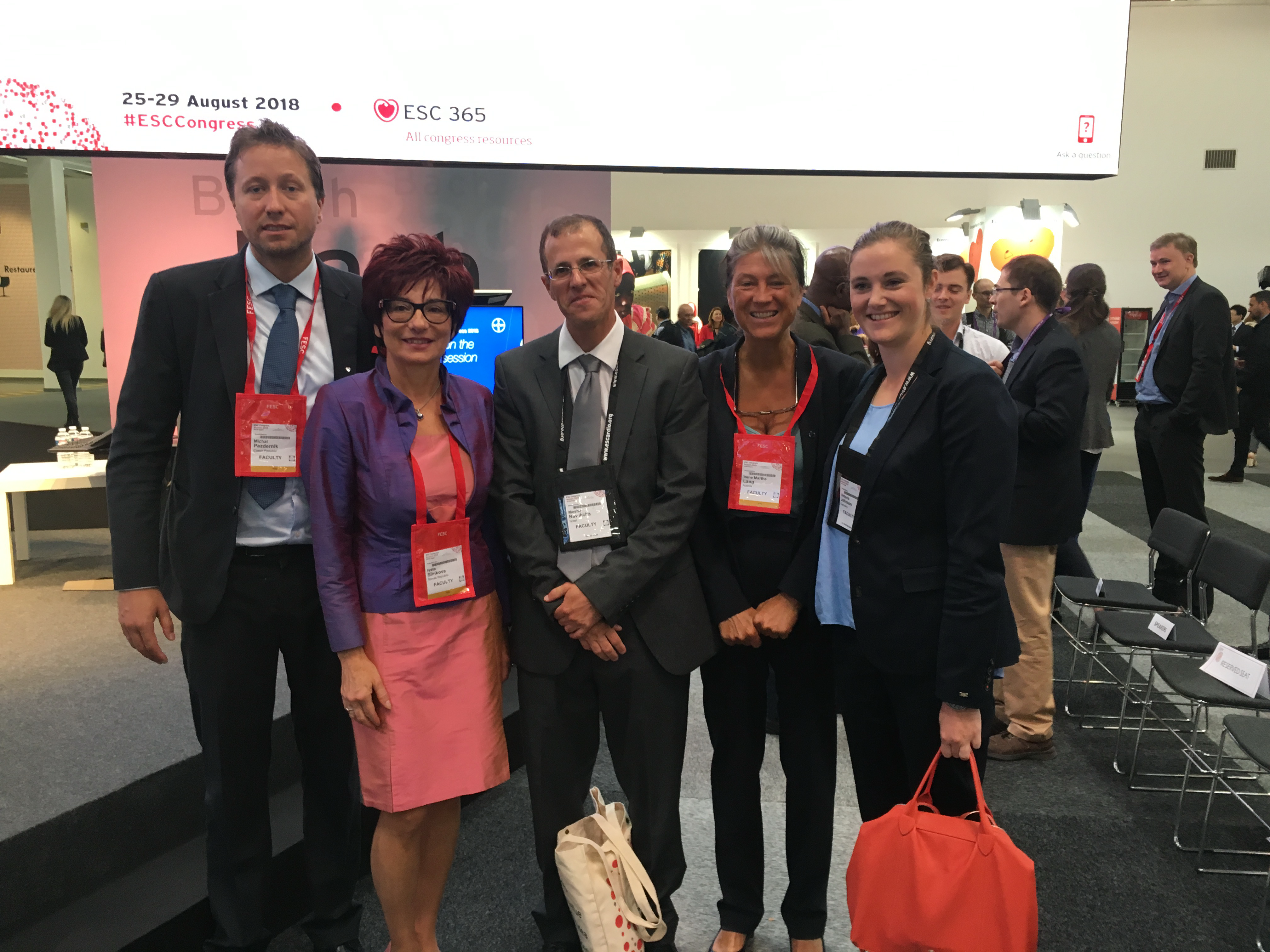 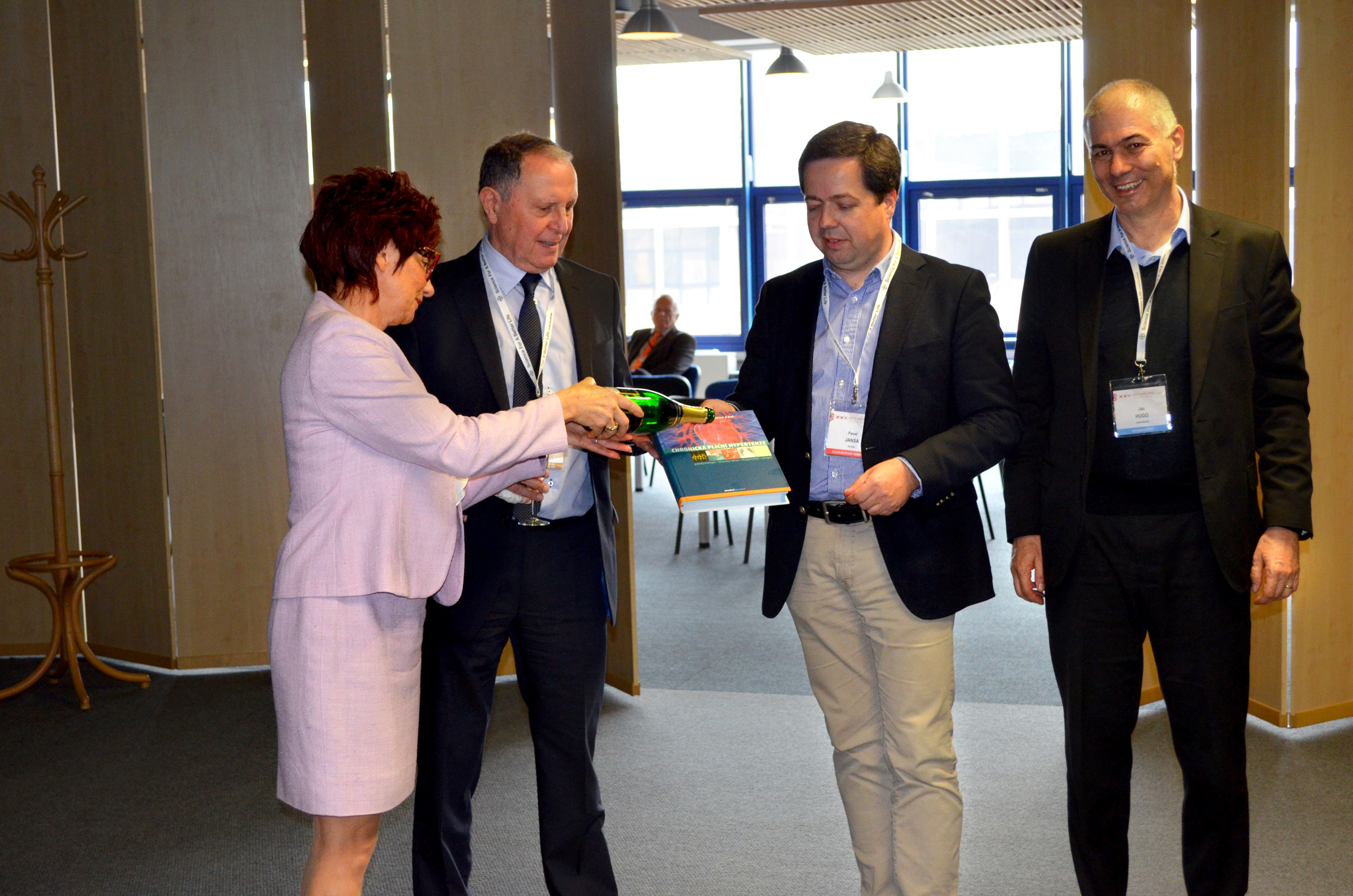 vďaka nadštandardnej medzinárodnej spolupráci
úspešný manažment CTEPH na Slovensku
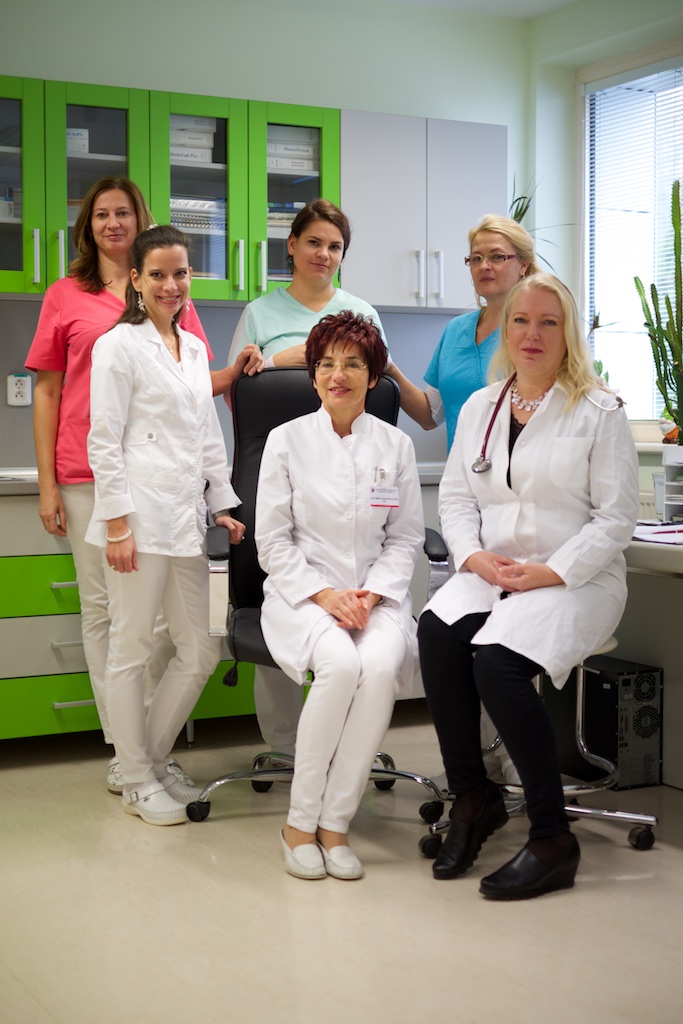 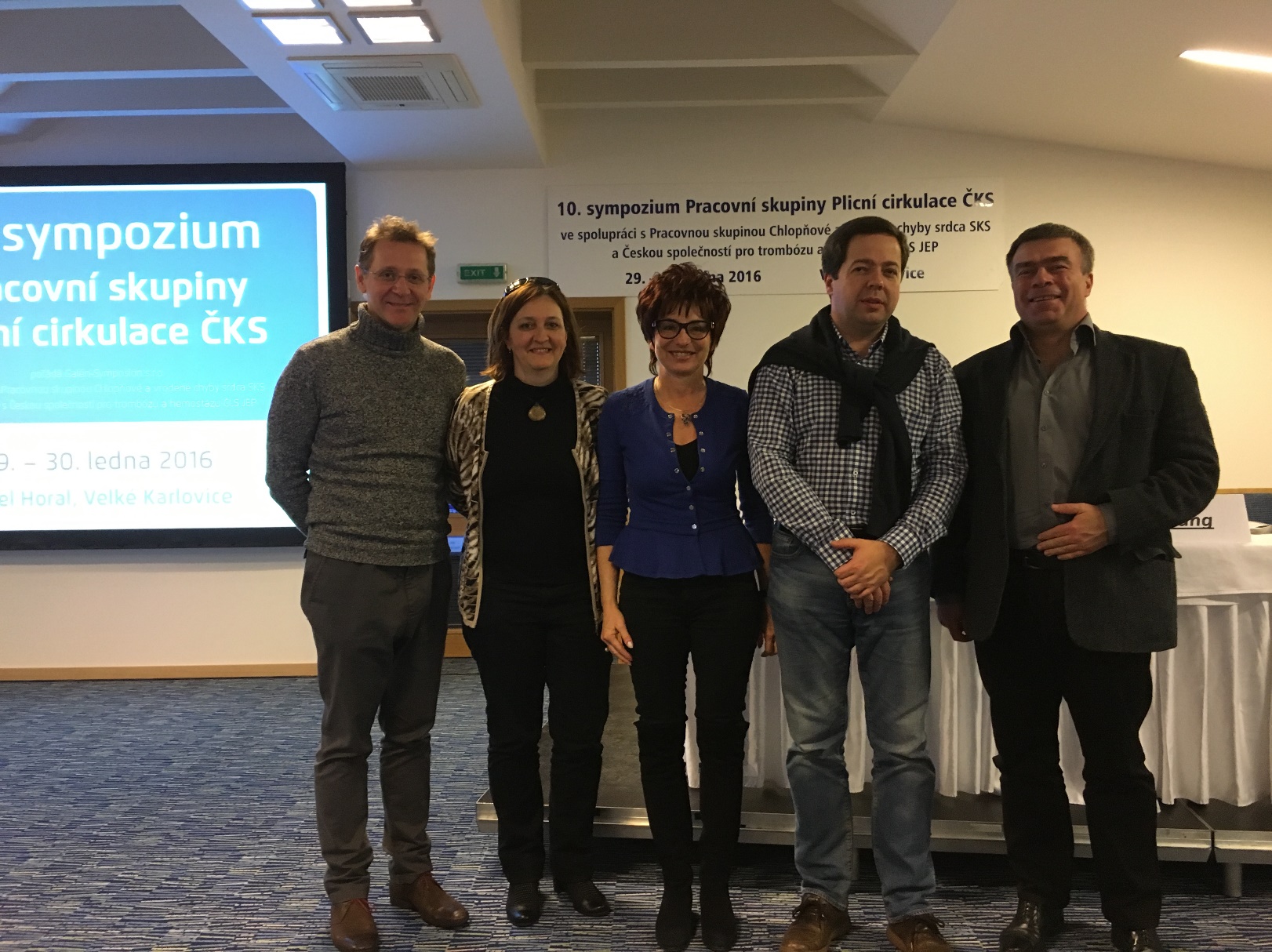 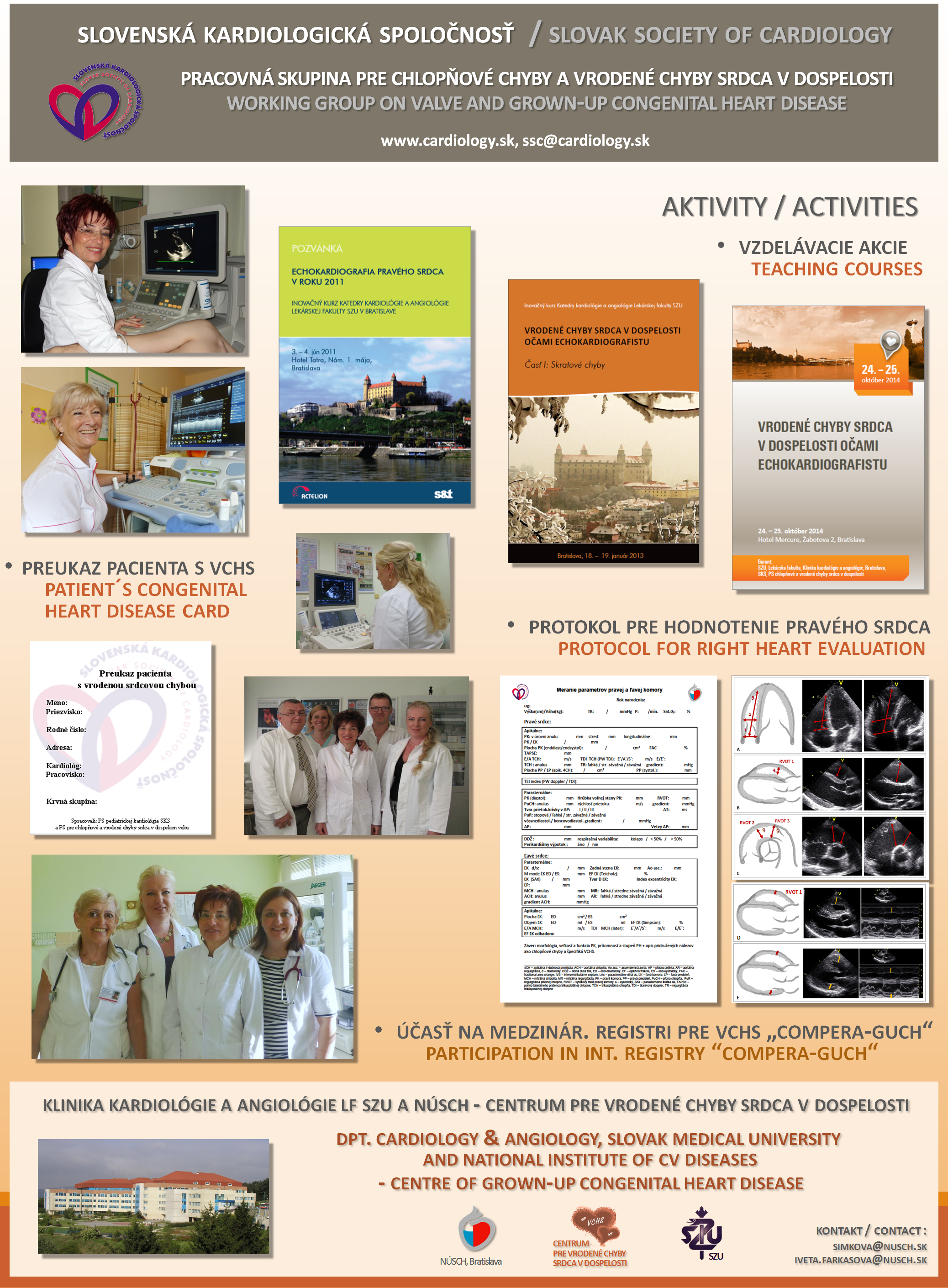 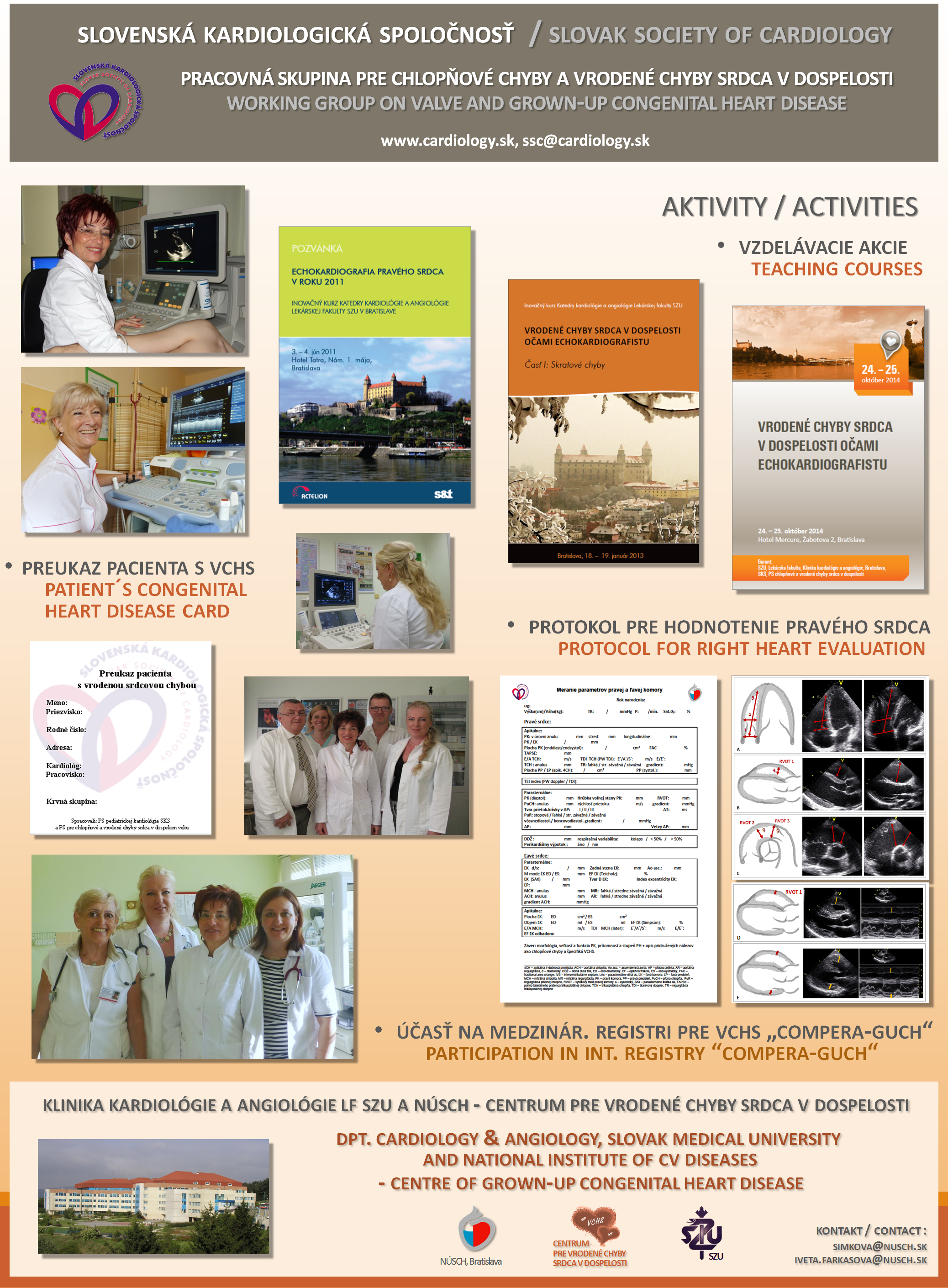 [Speaker Notes: Sa zaobera 2 dekady. MZSR udelilo štatut...  Za vysledkami práce stoja koletivy aj medzinárodne a vsetkym zucastneným aj nie vyobrazeným patrí vdaka.]